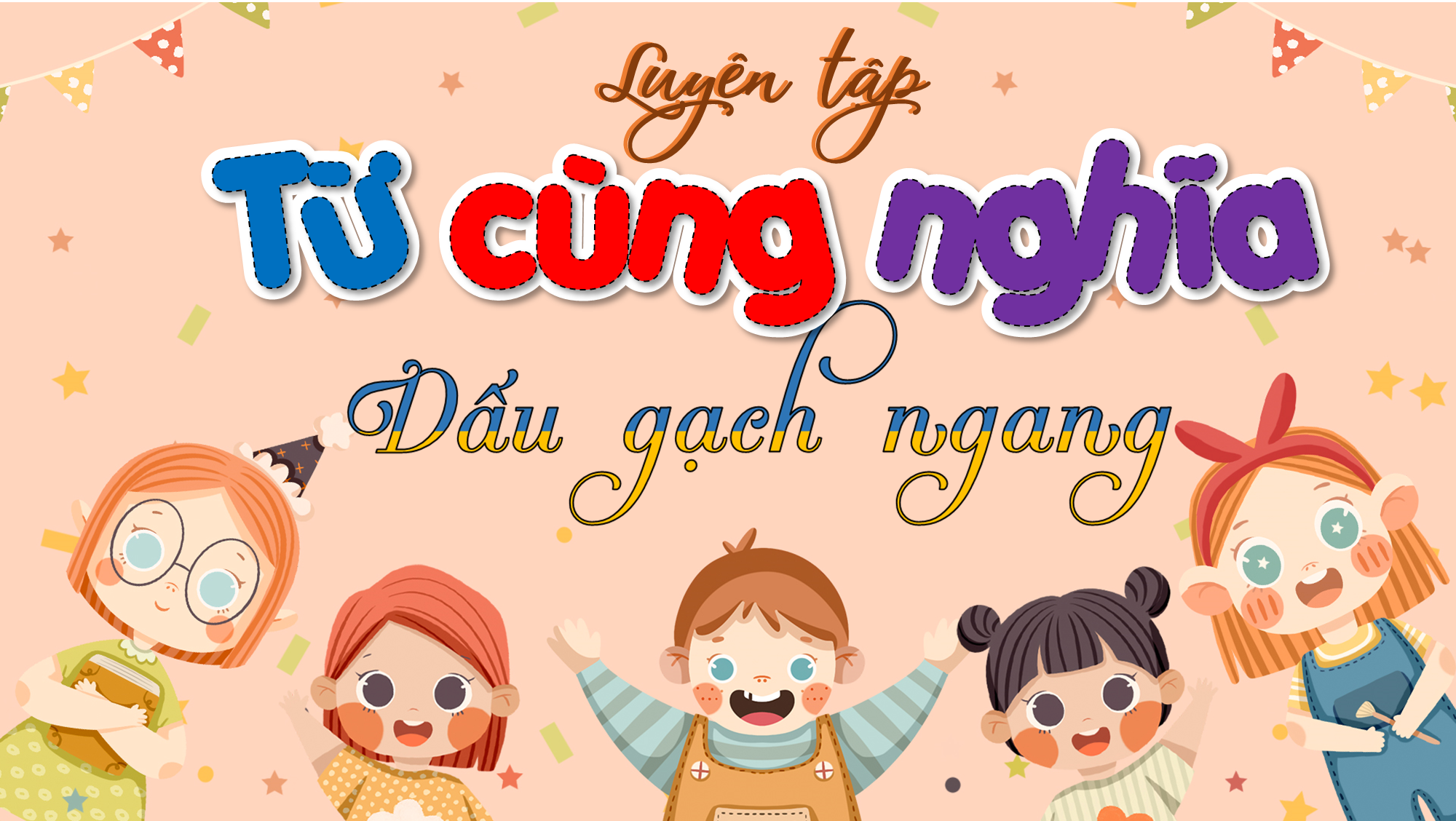 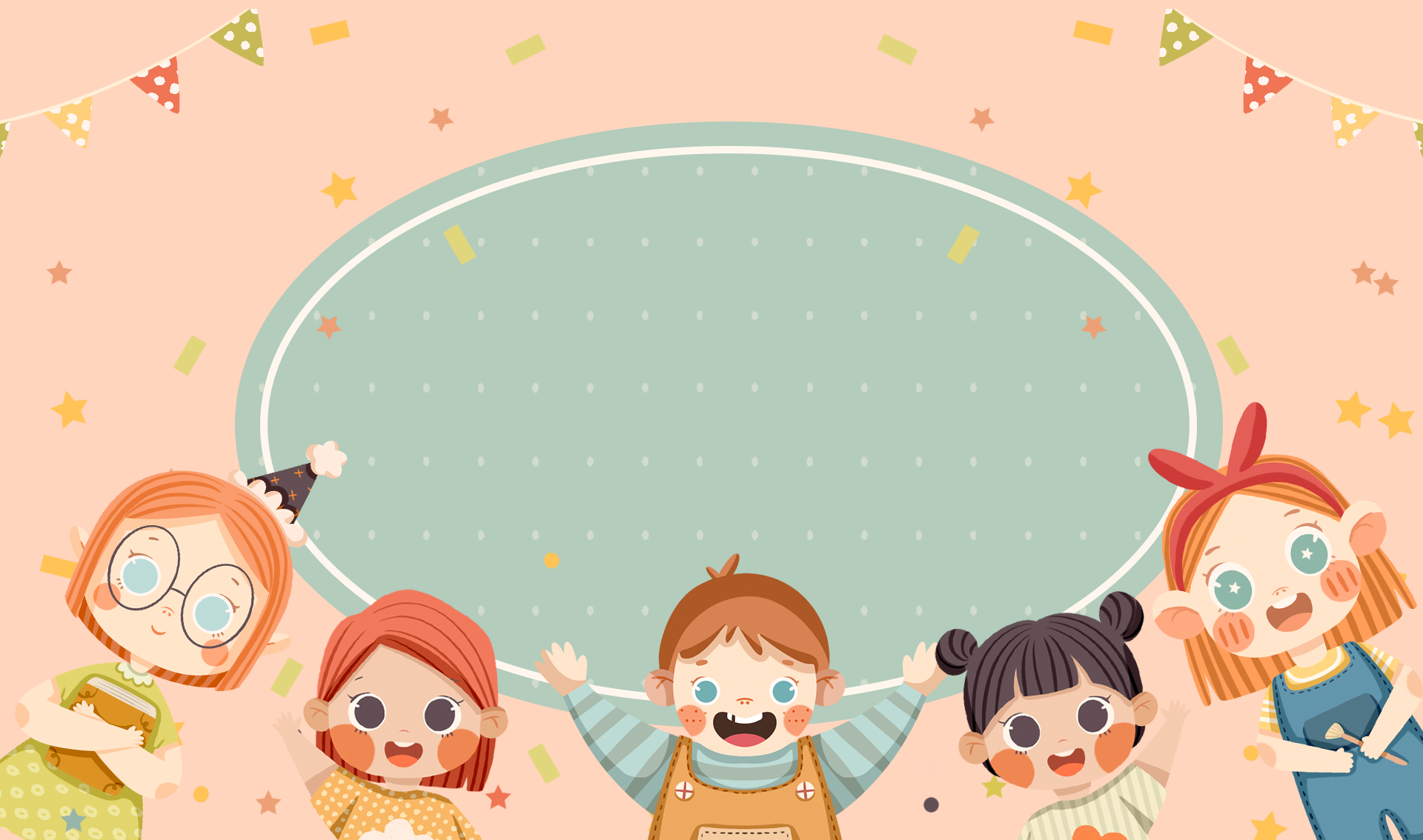 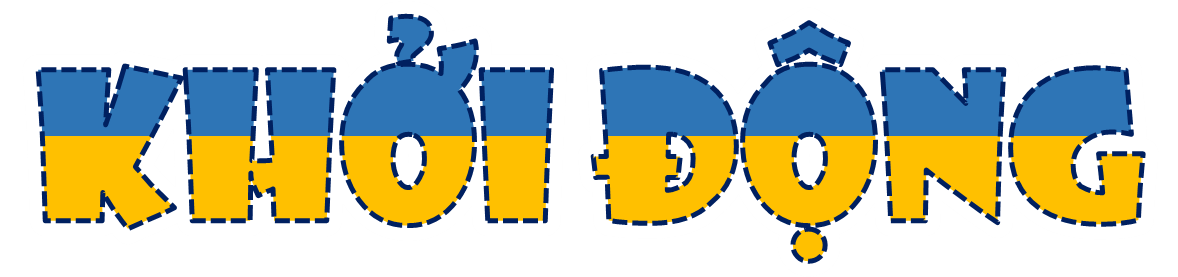 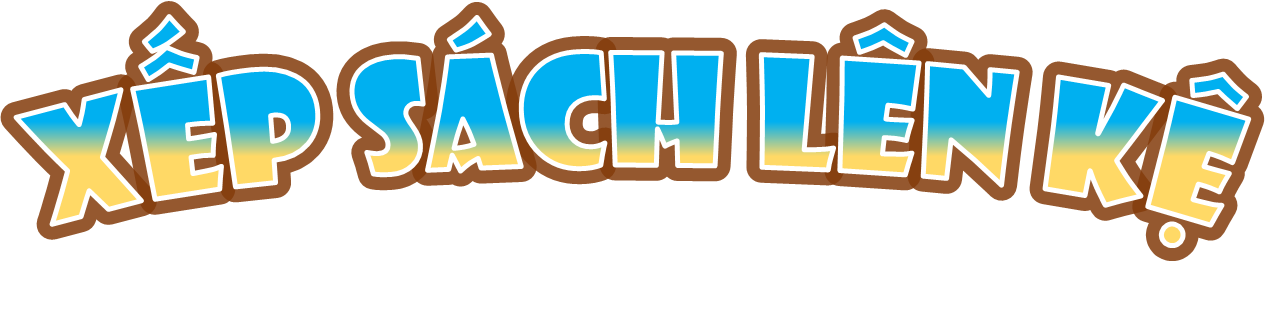 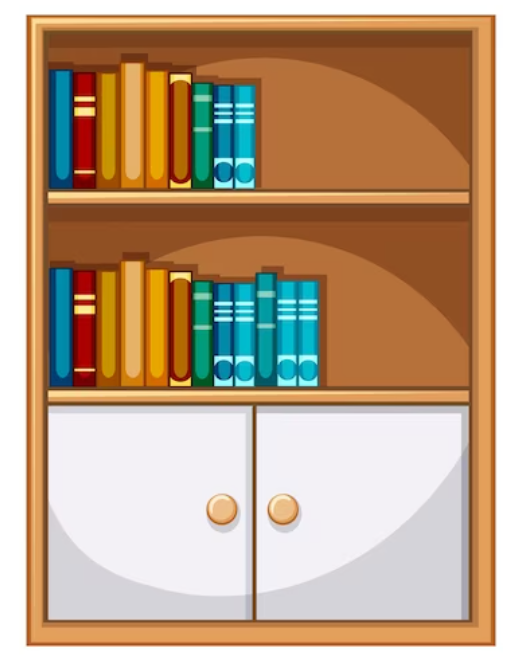 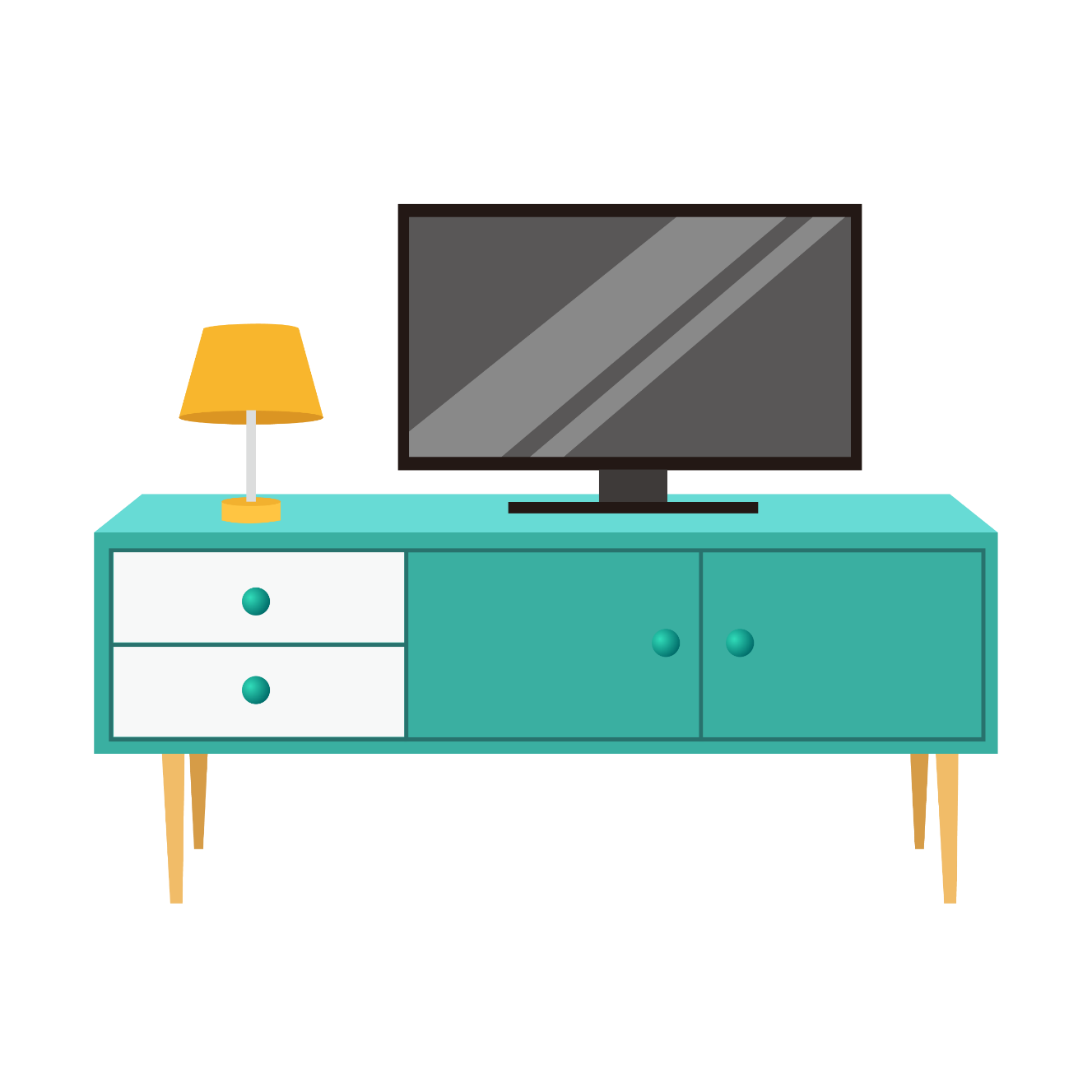 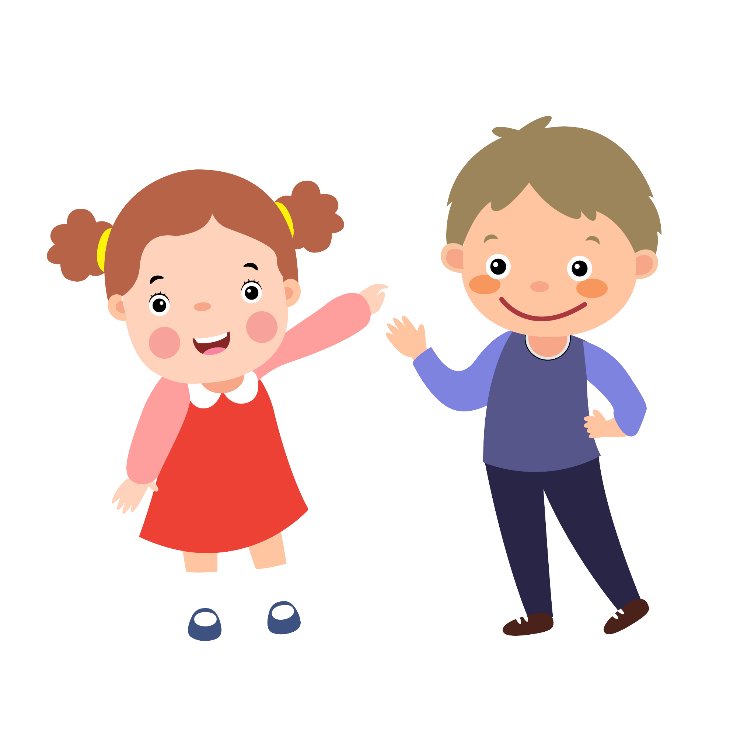 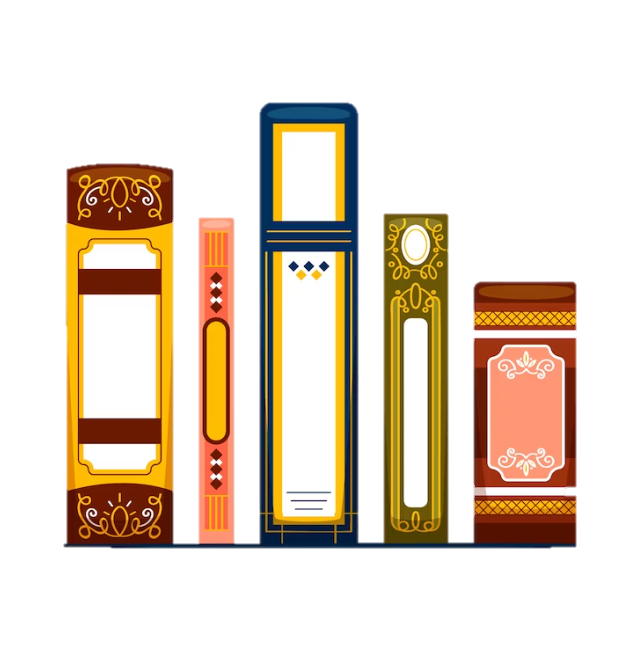 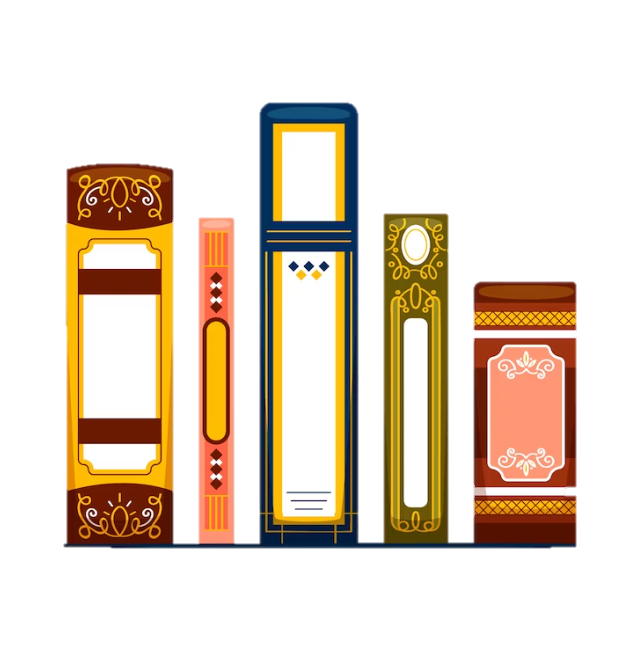 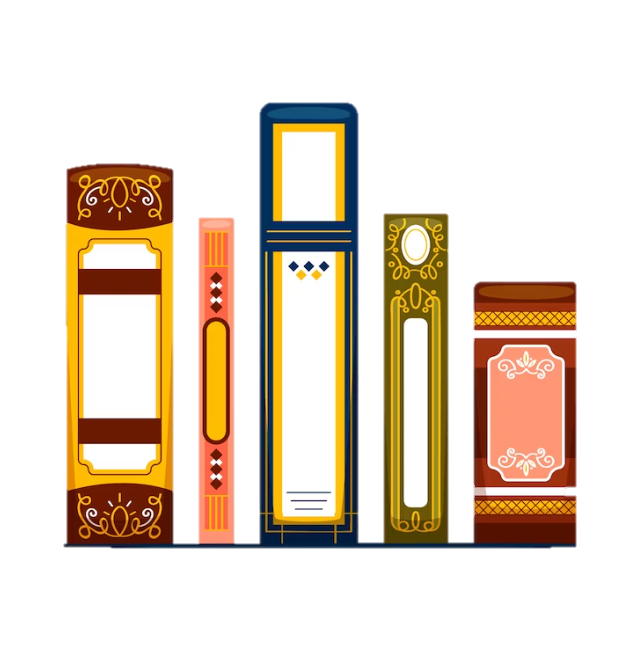 [Speaker Notes: Anh em Tít Mít lấy sách xuống đọc nhưng lại quên xếp lại lên kệ. Em hãy giúp anh em Tít Mít xếp 3 quyển sách bằng cách trả lời đúng câu hỏi nhé!]
Từ nào có nghĩa giống với “xanh tươi” nhất:
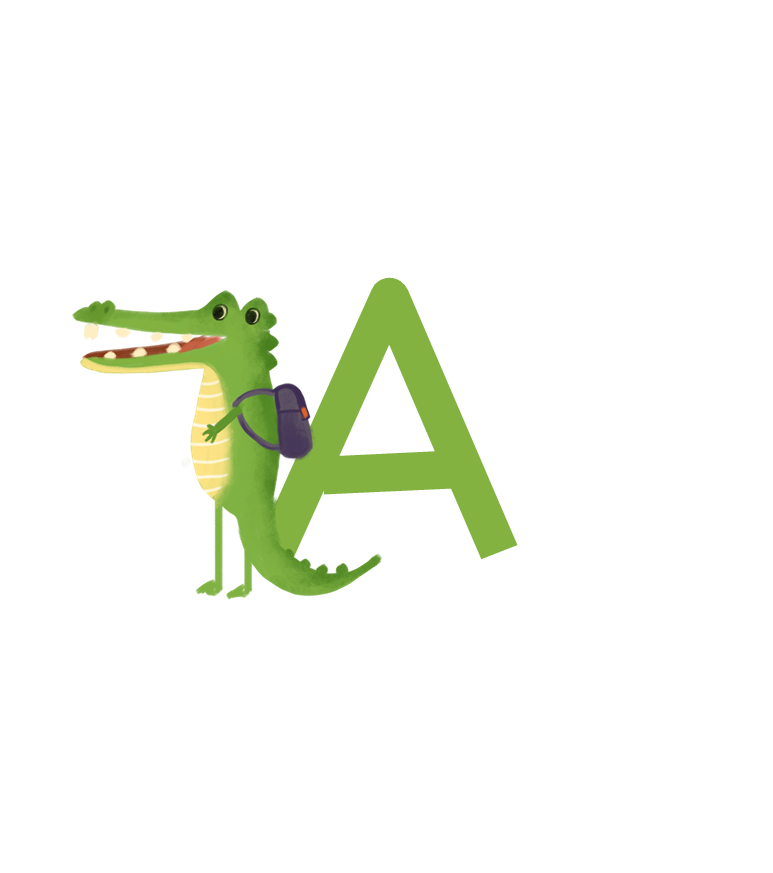 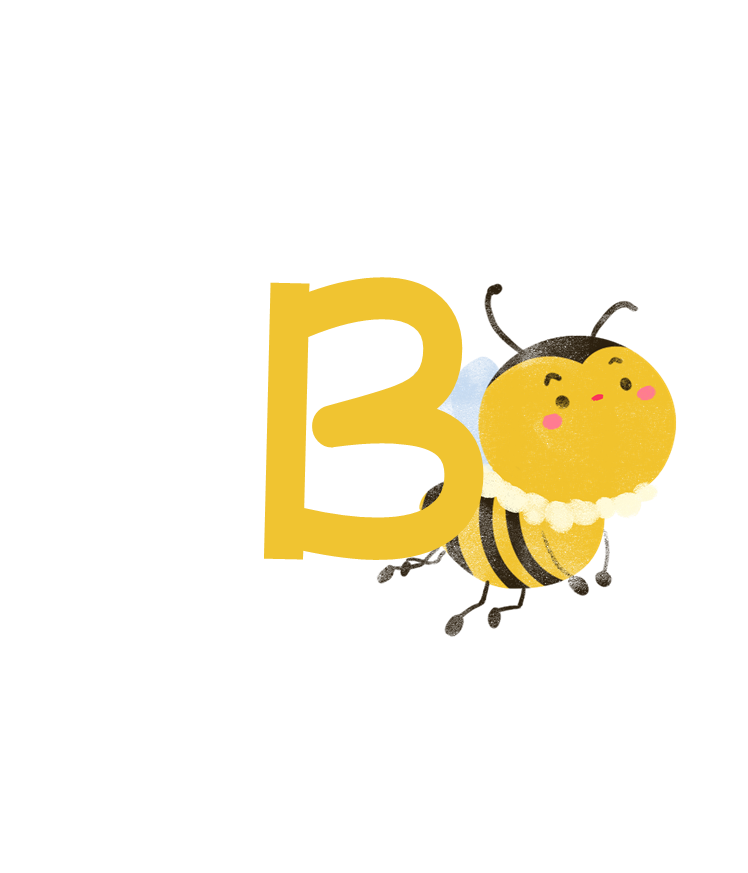 xanh léc
xanh lè
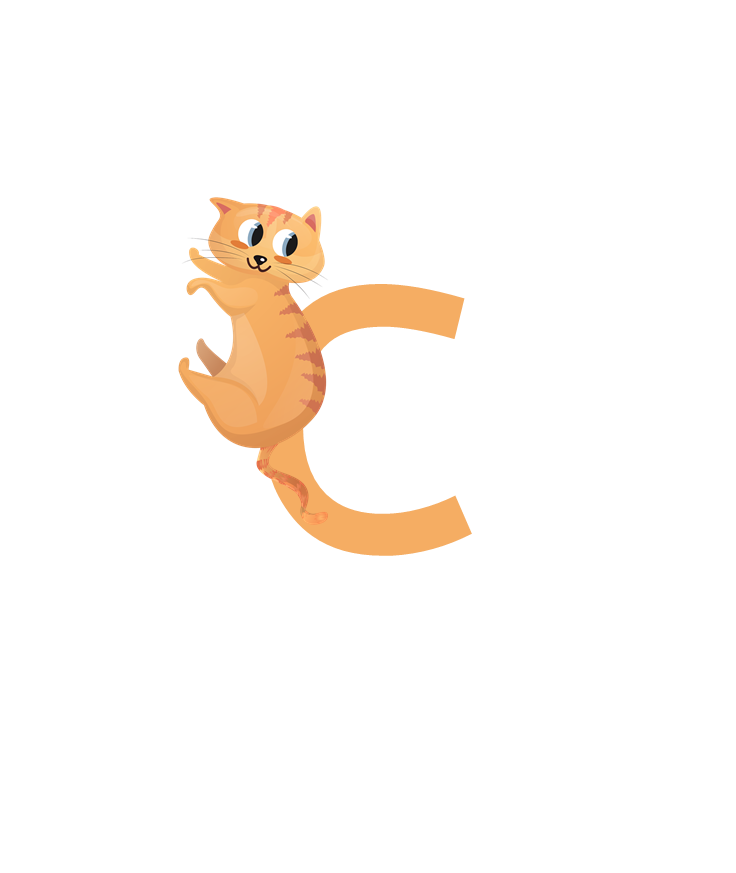 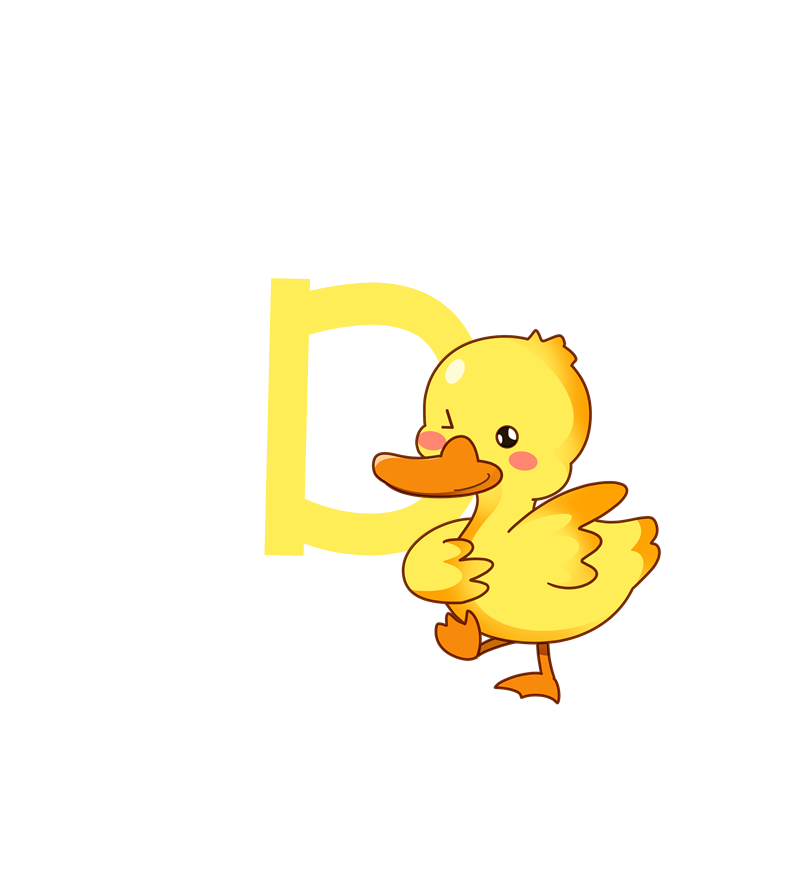 xanh mặt
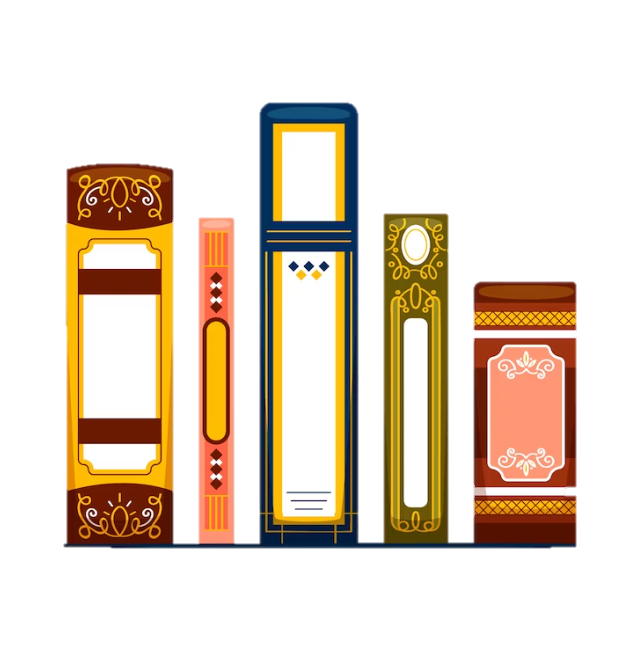 xanh um
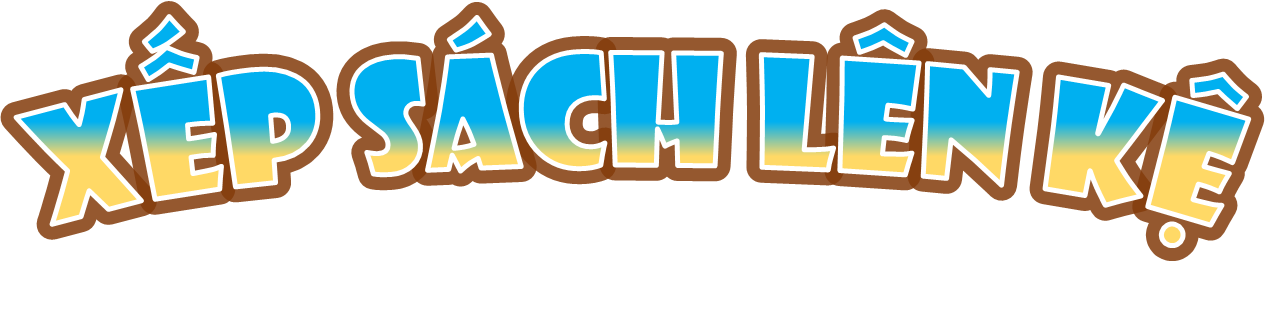 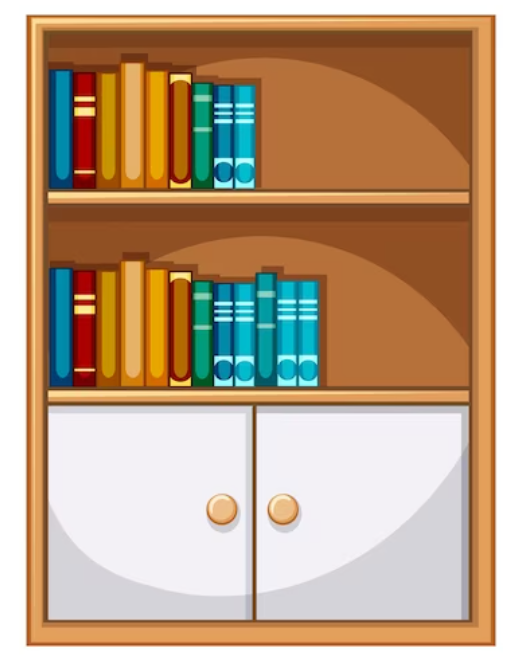 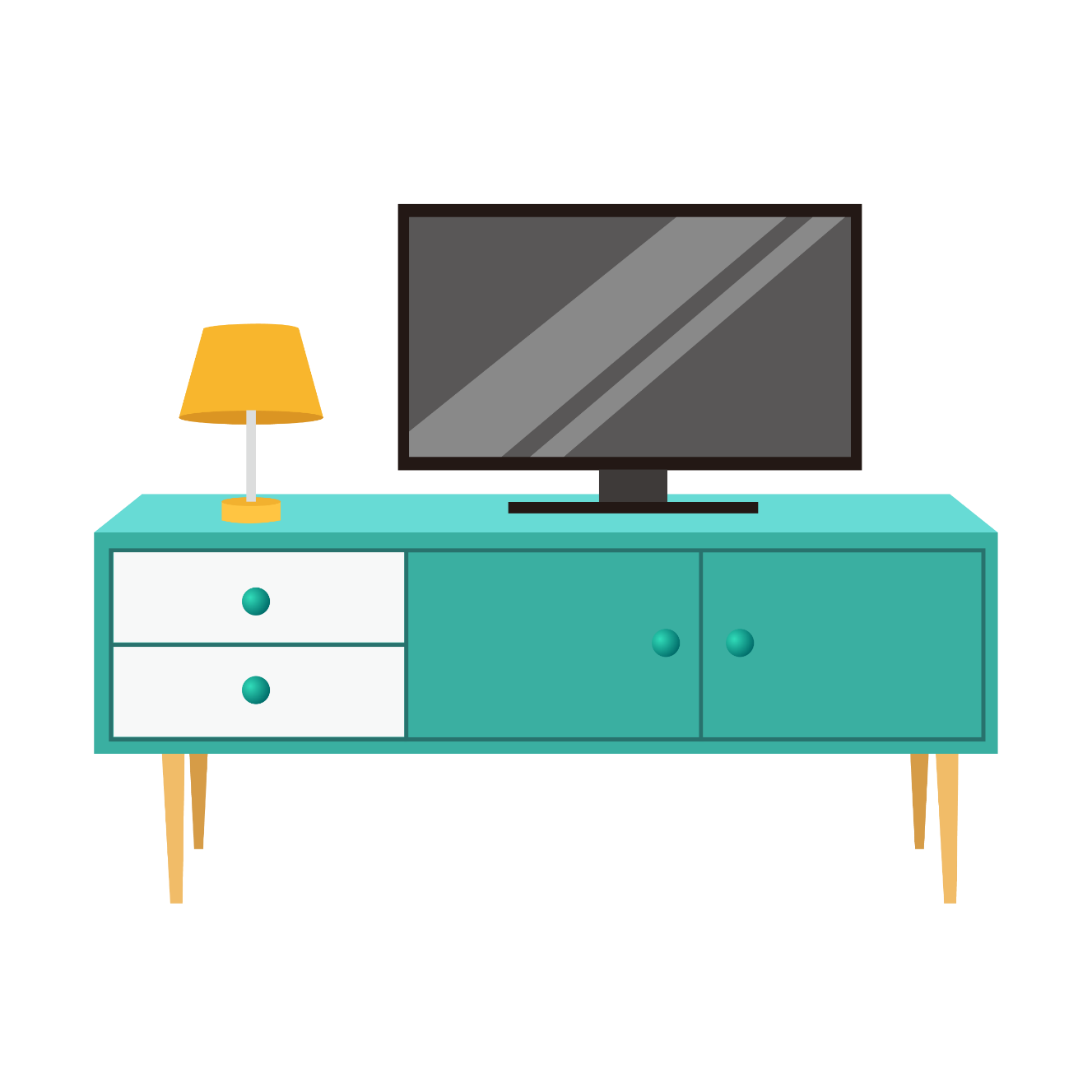 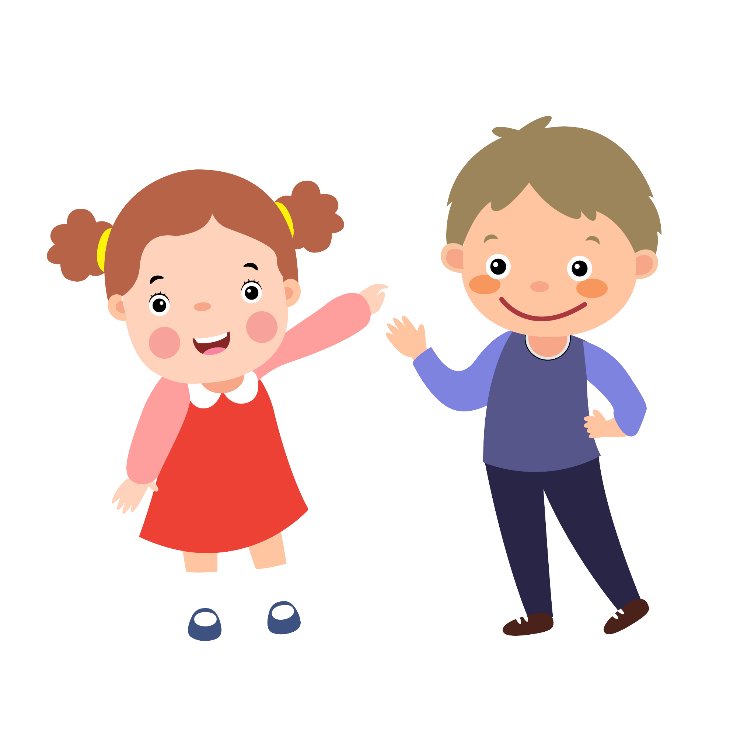 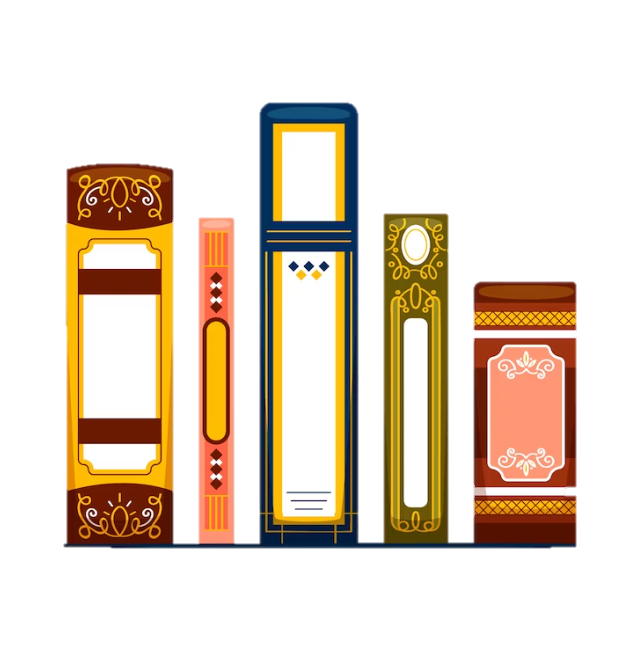 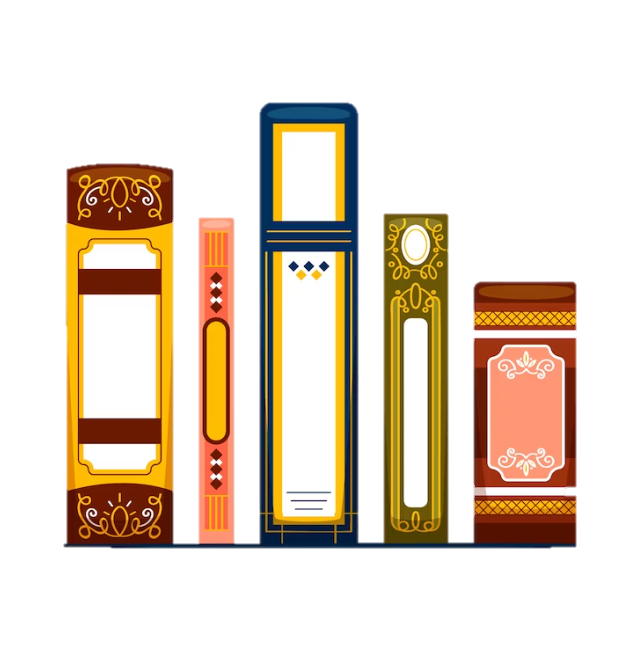 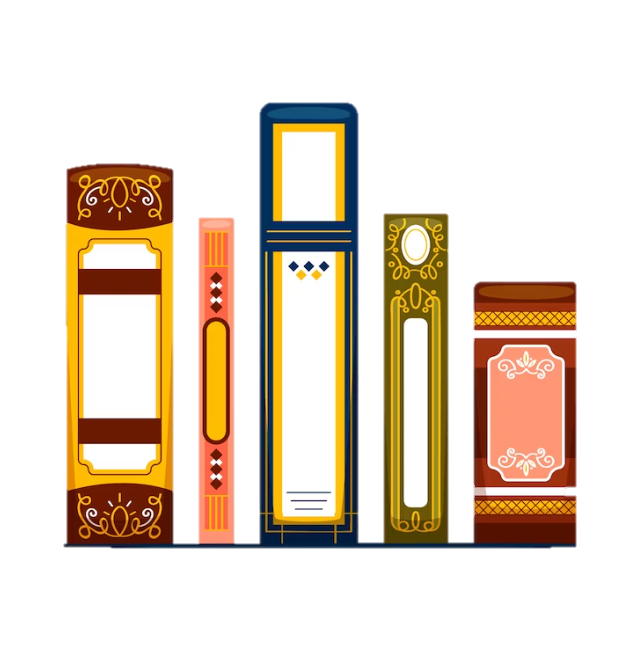 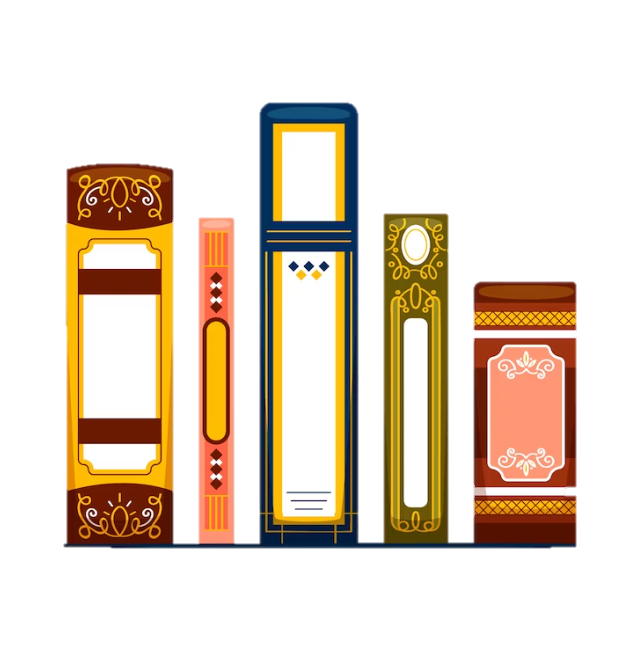 Từ nào có nghĩa không giống với những từ còn lại:
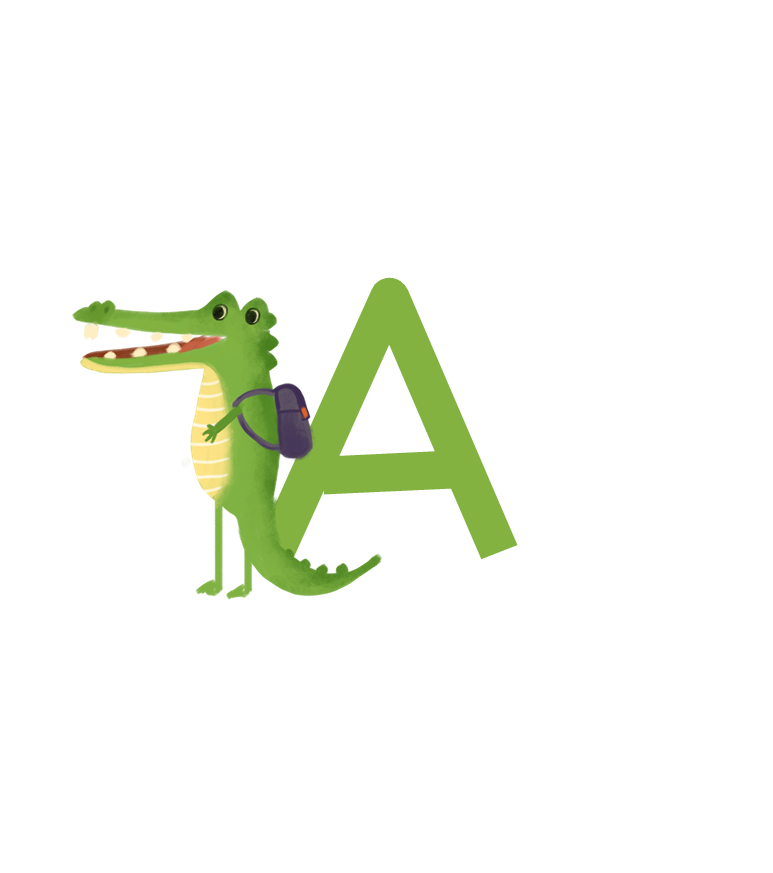 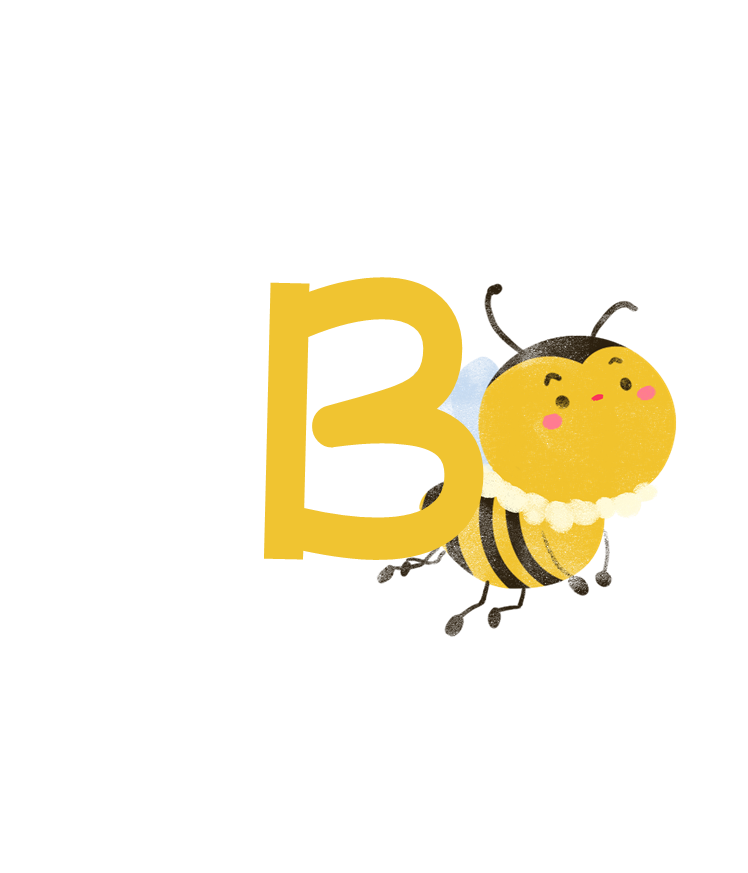 yên tĩnh
yên ắng
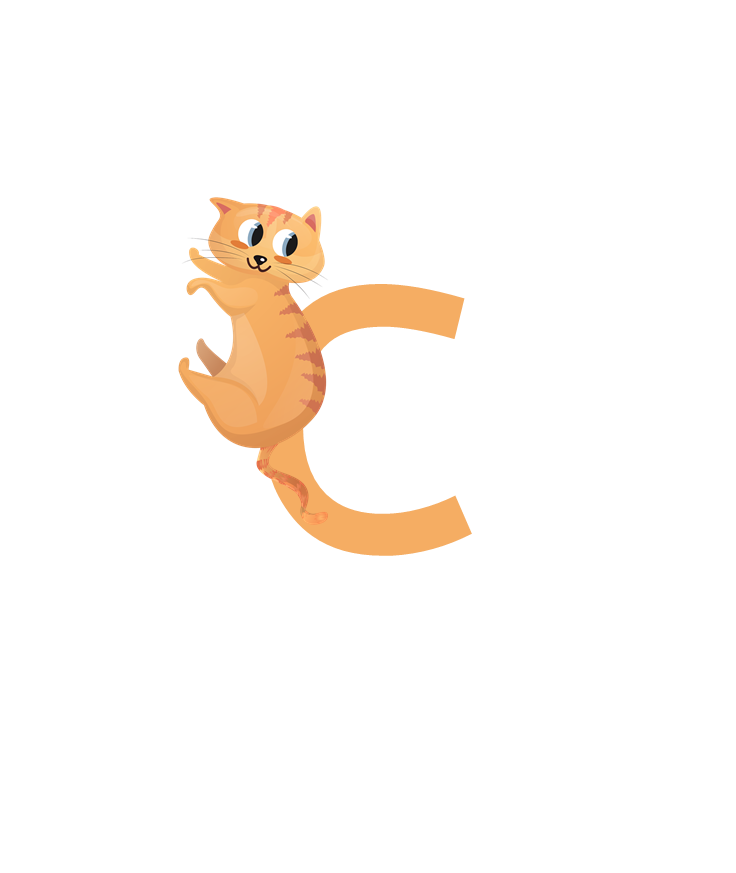 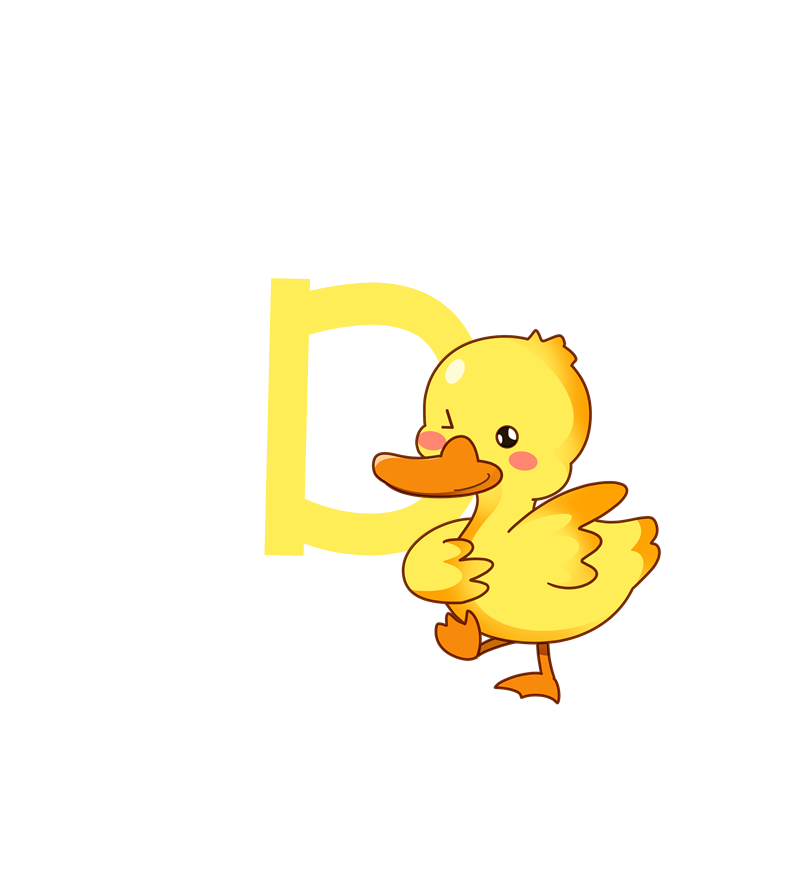 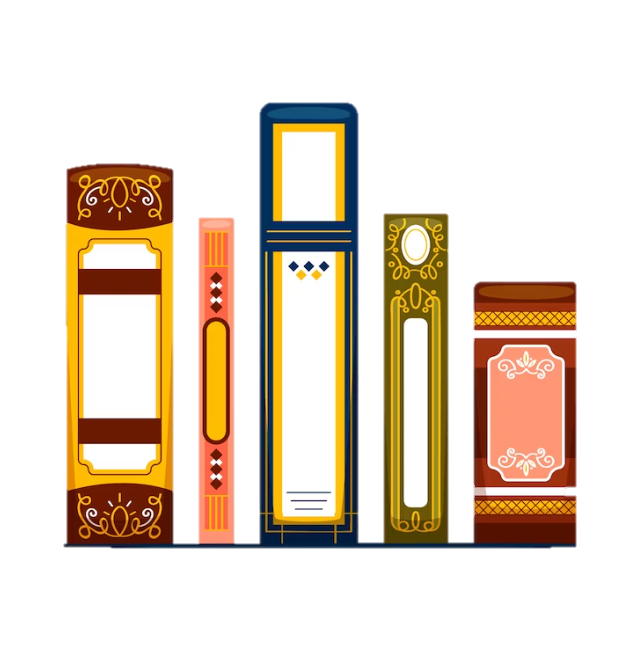 yên tâm
yên lặng
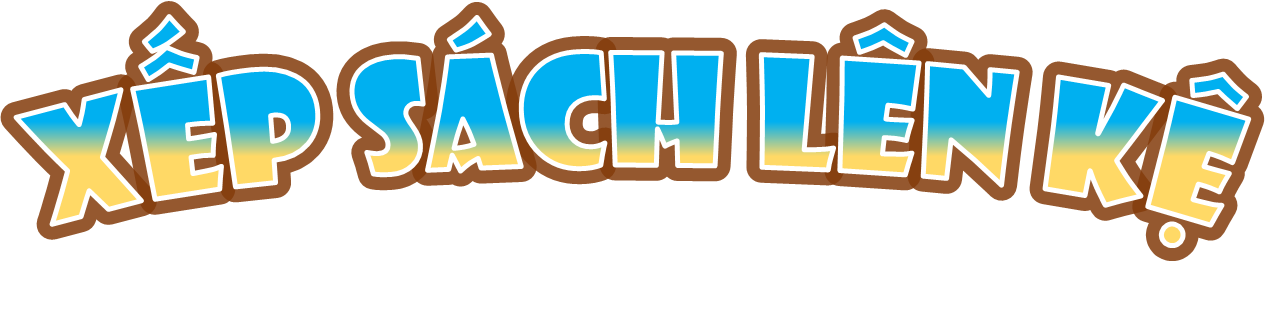 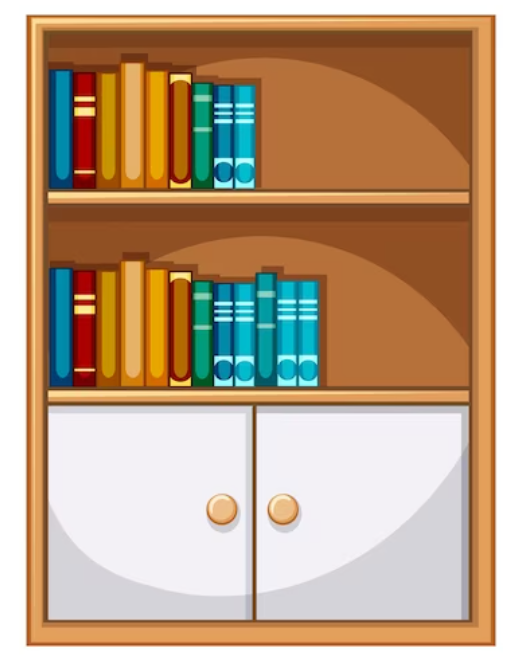 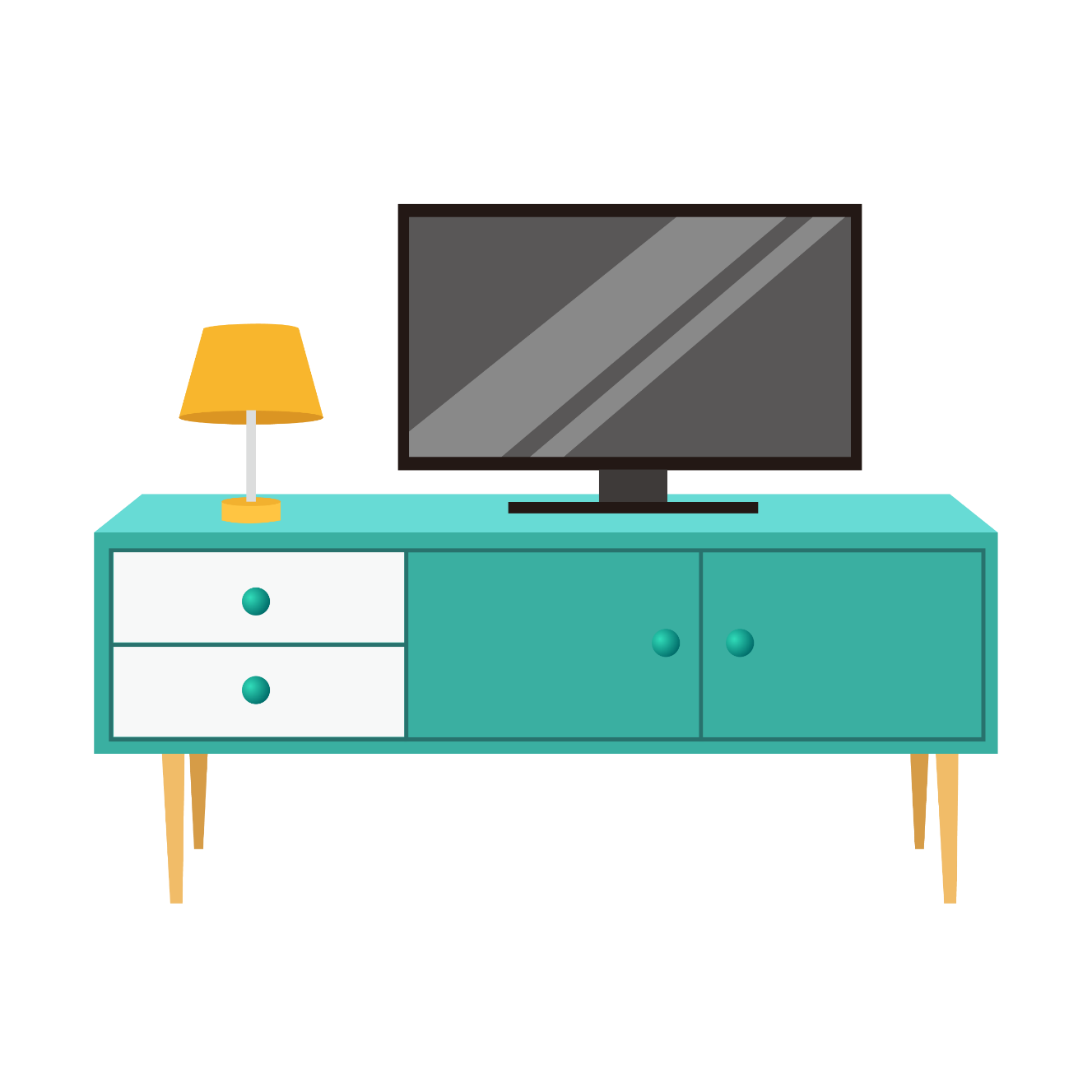 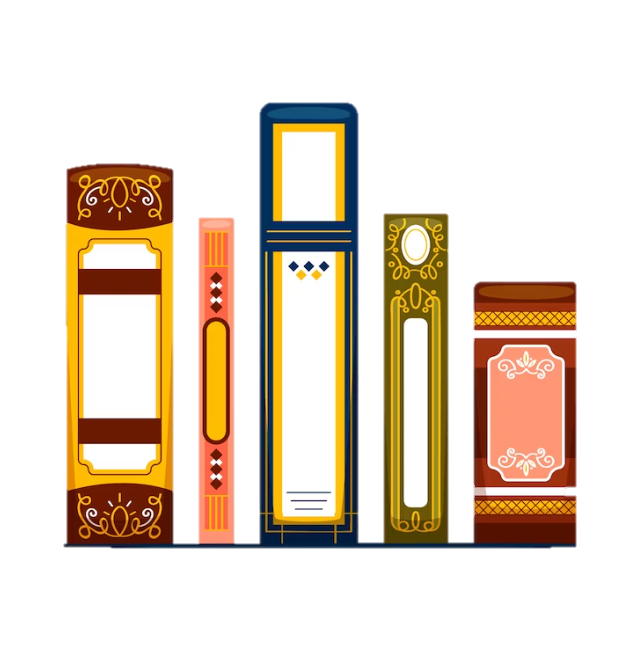 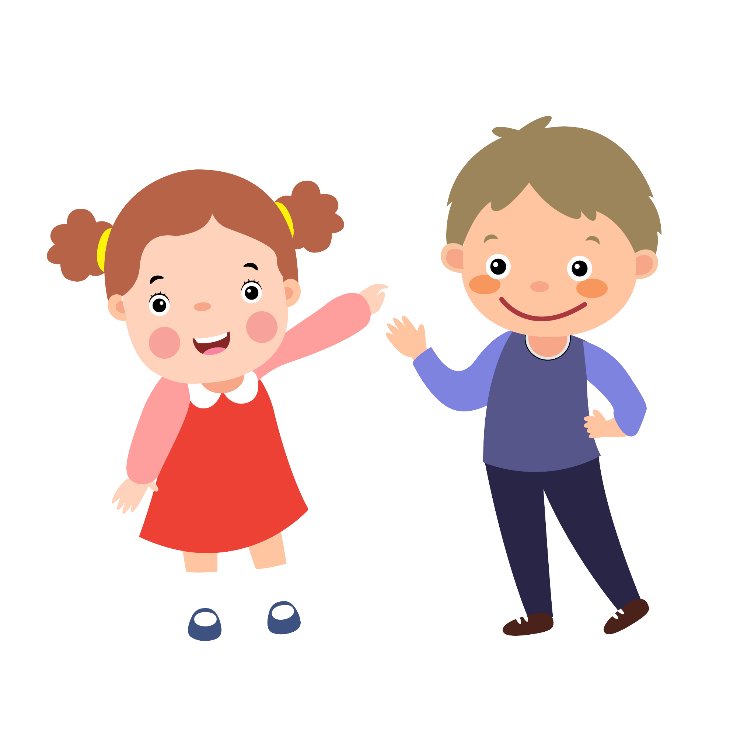 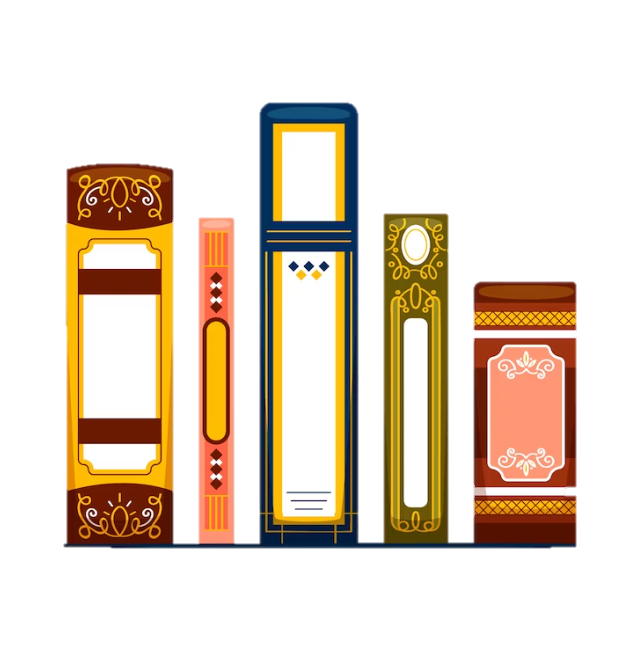 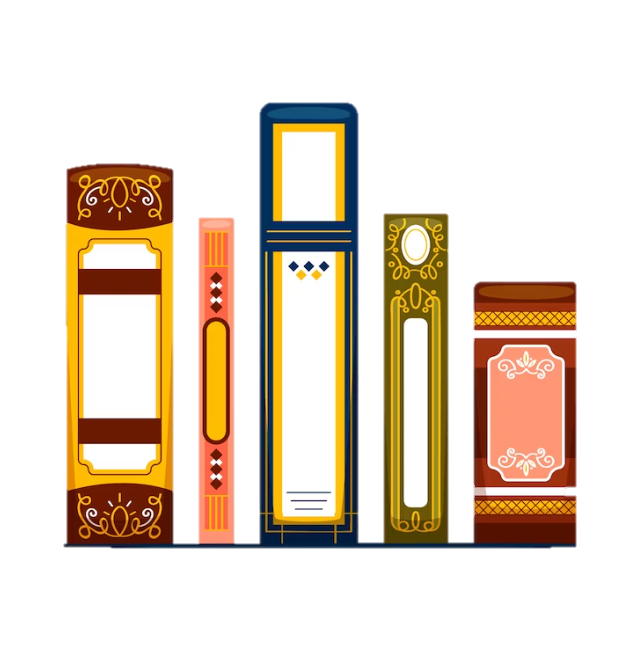 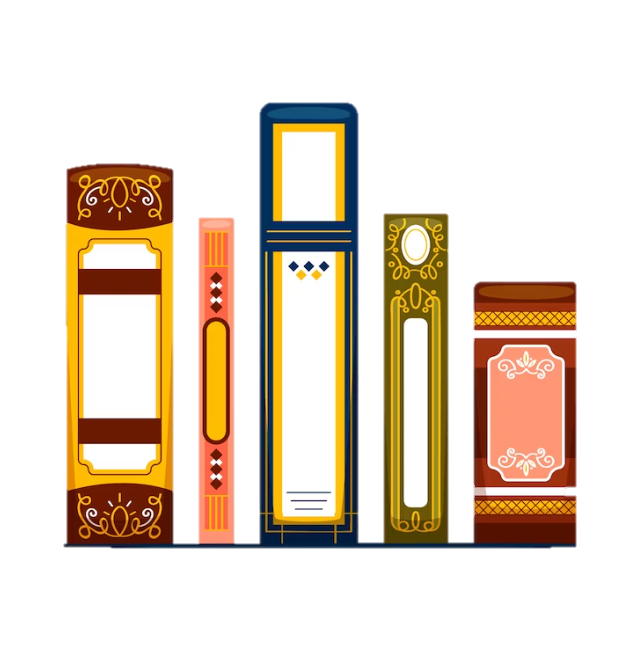 Từ nào có nghĩa không giống với những từ còn lại:
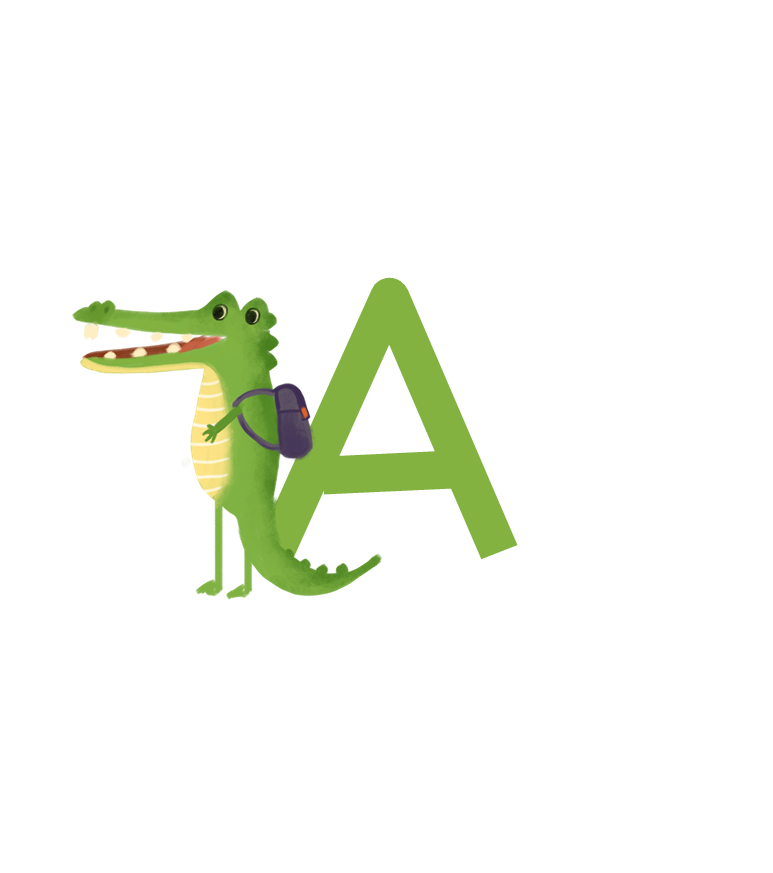 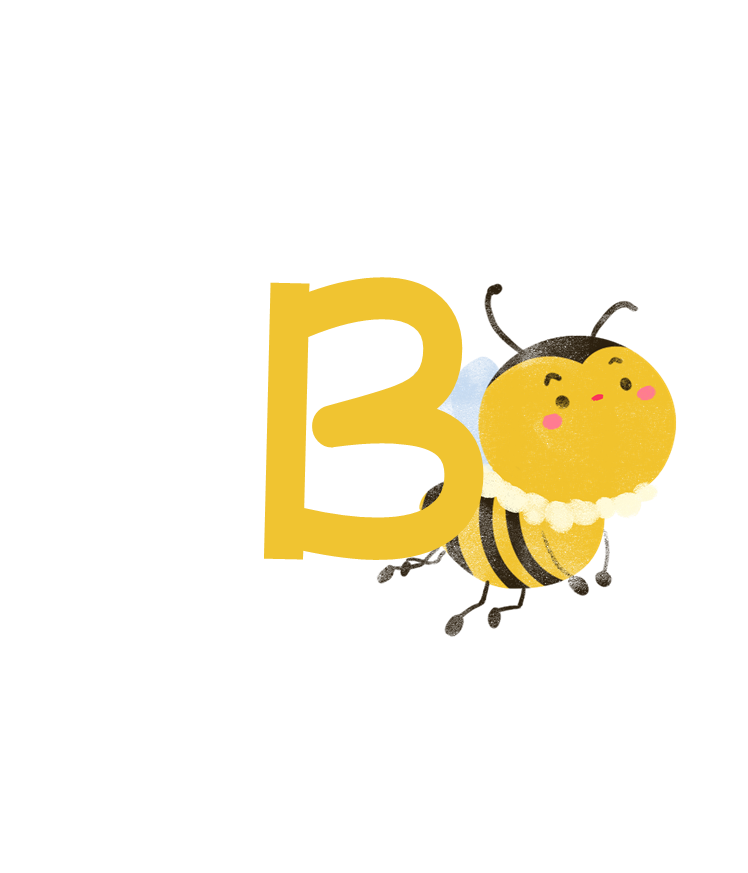 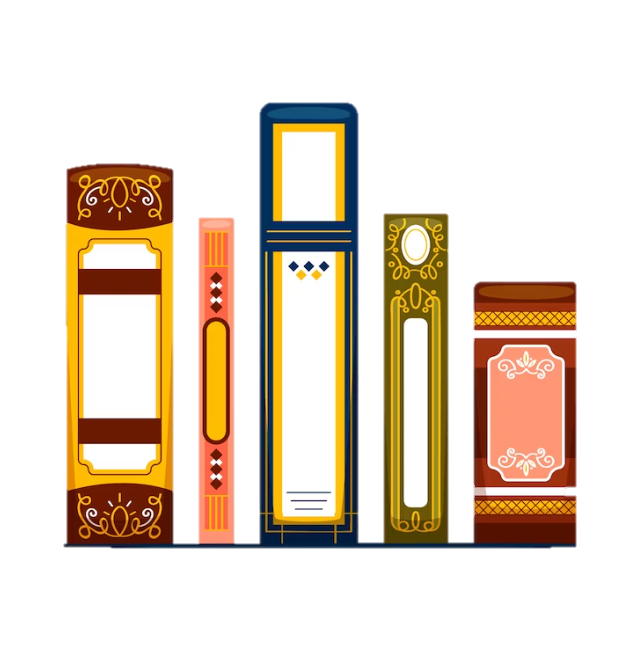 trắng tay
trắng tinh
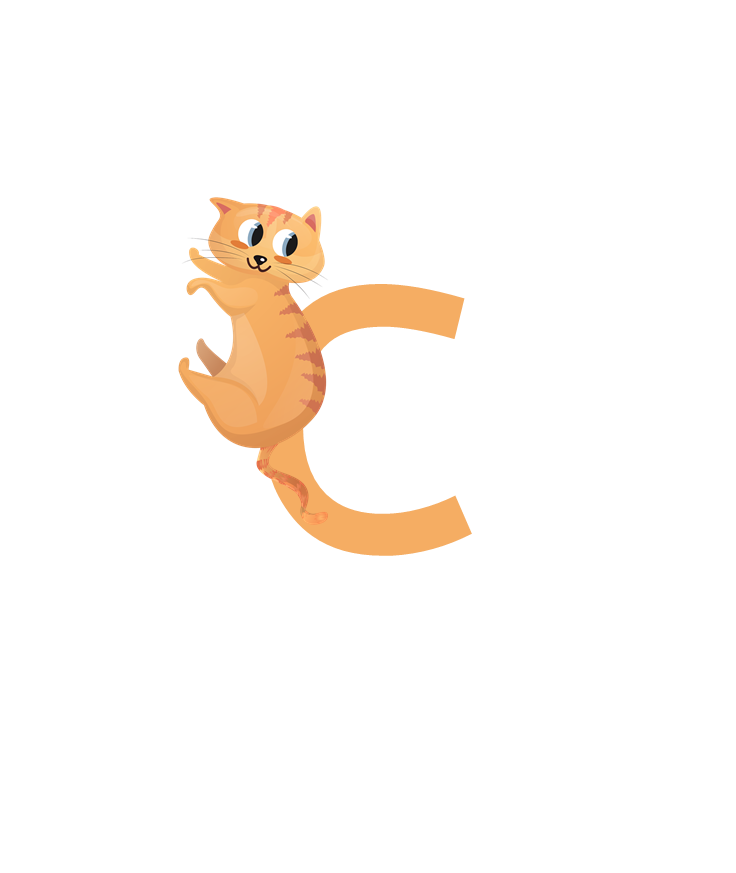 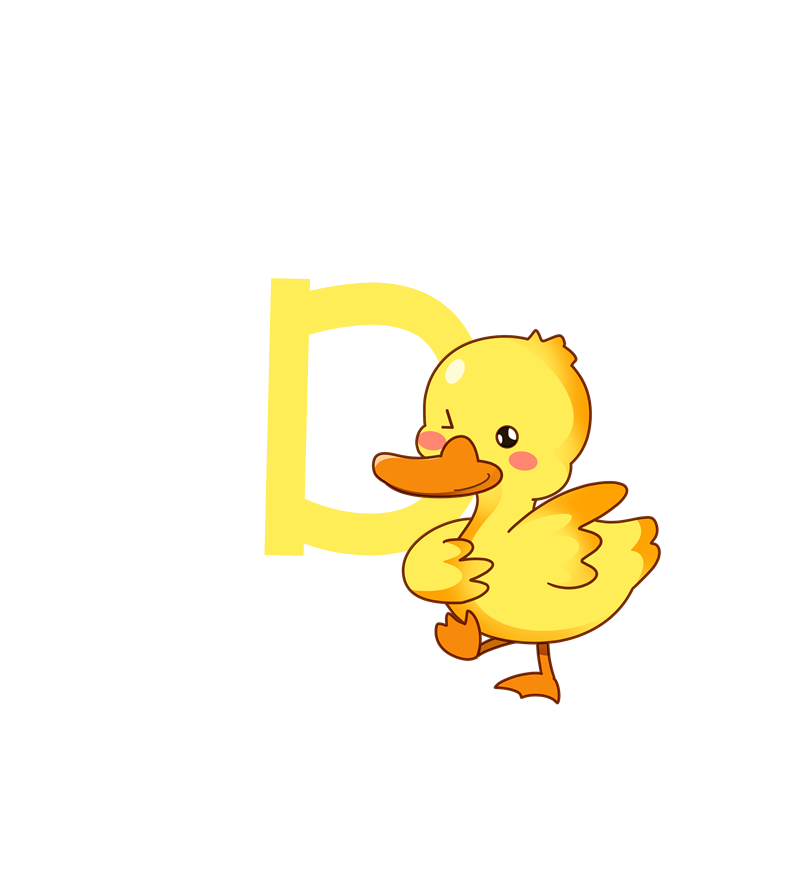 trắng phau
trắng muốt
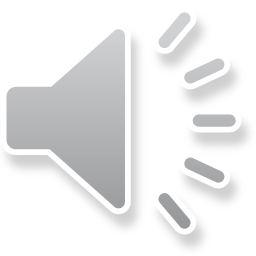 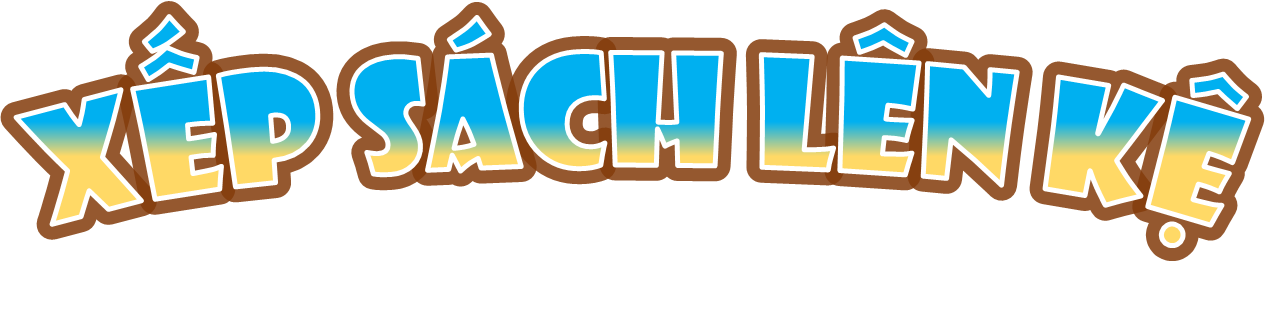 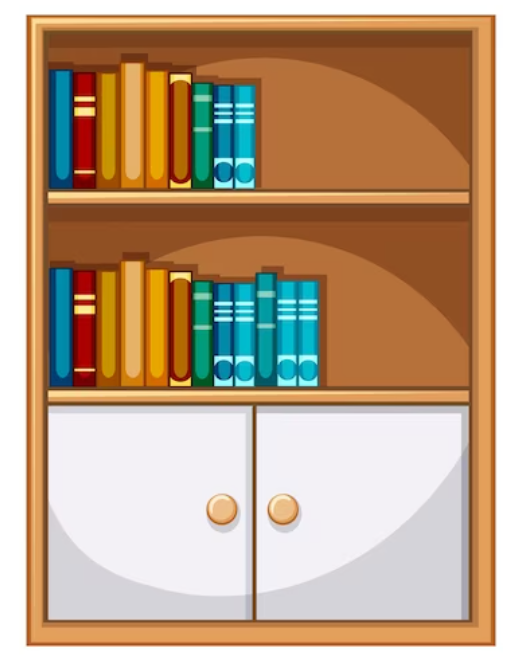 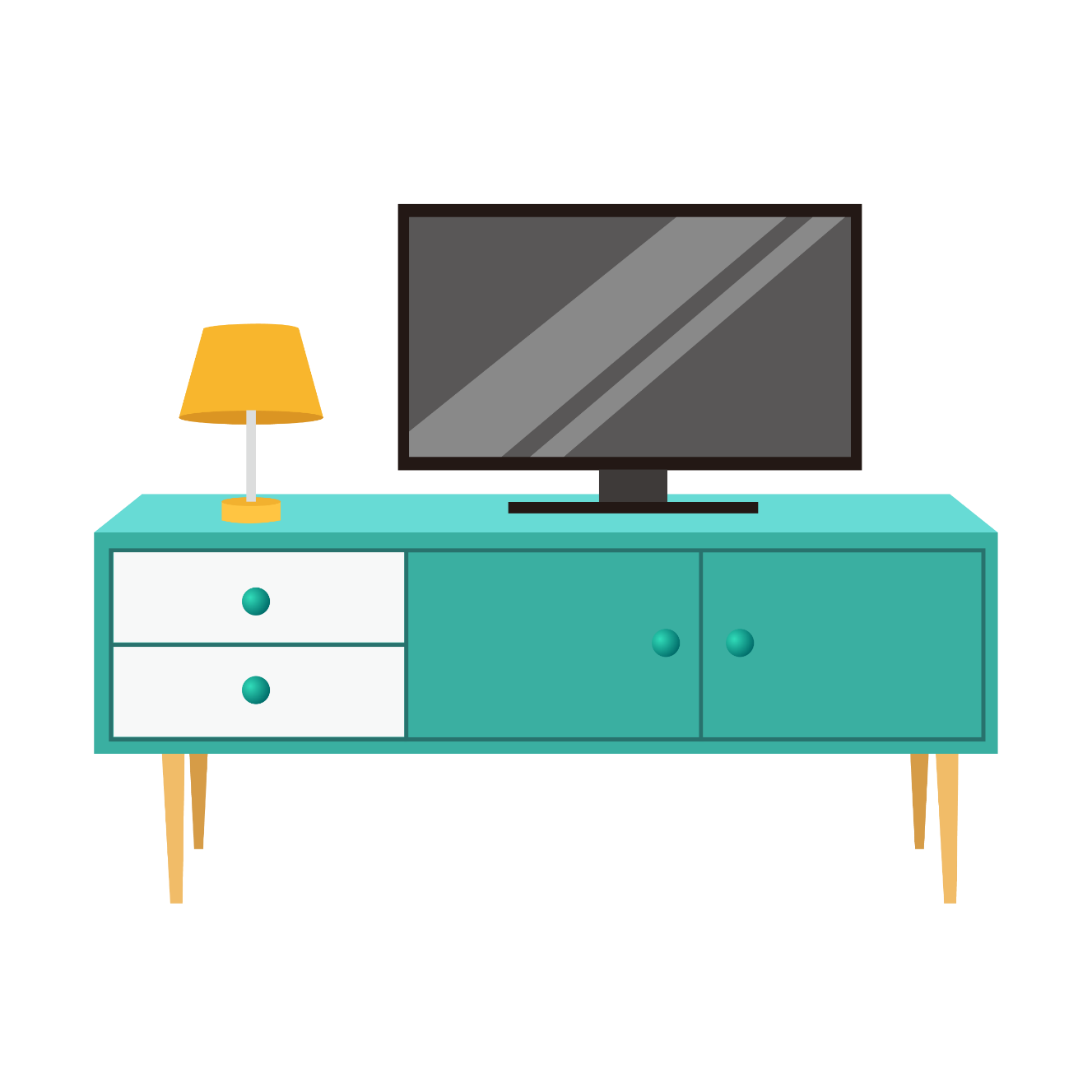 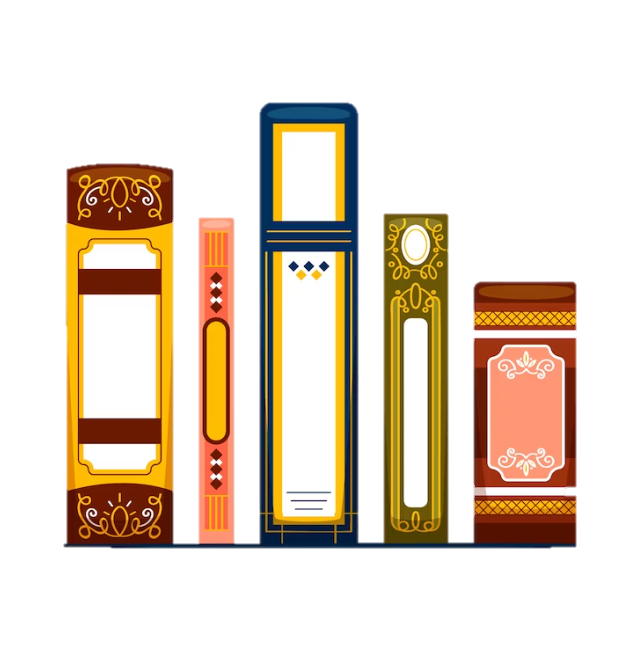 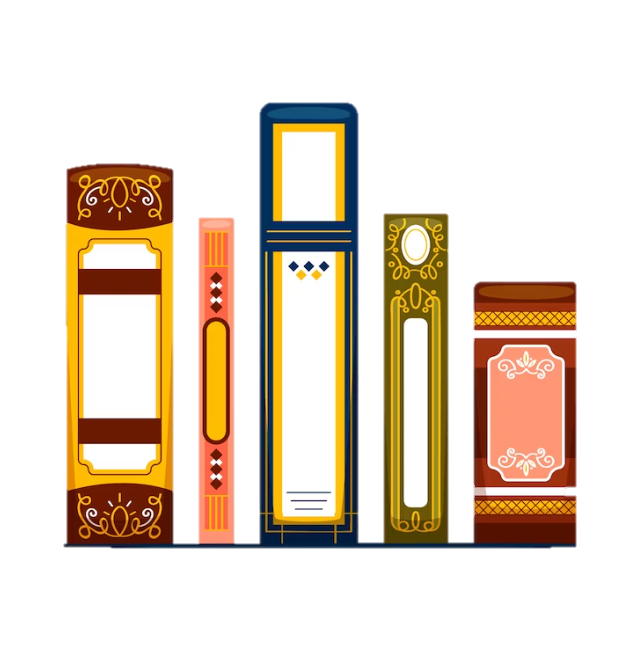 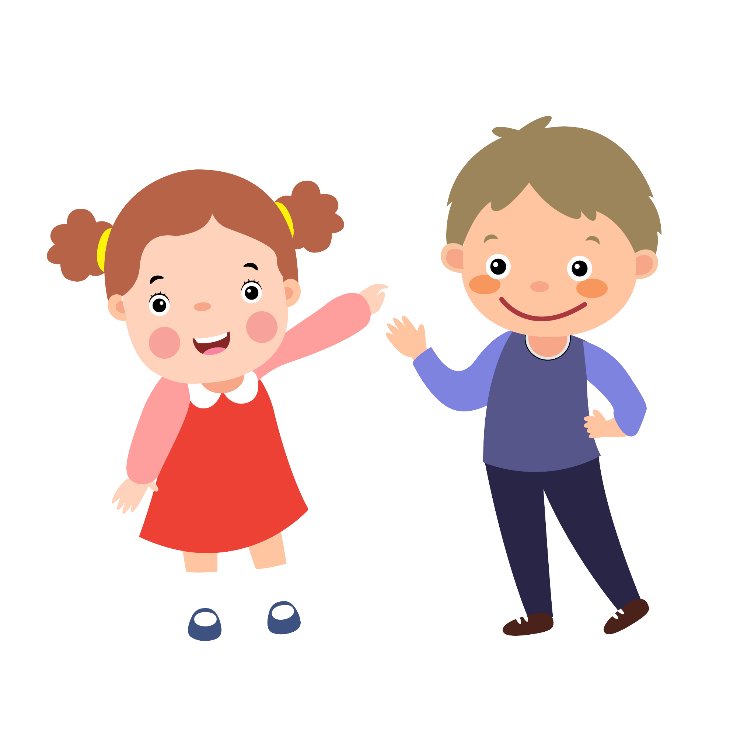 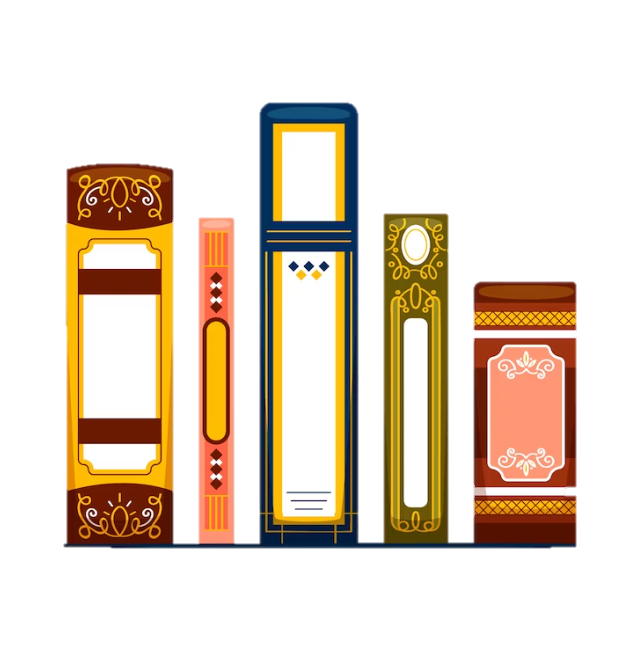 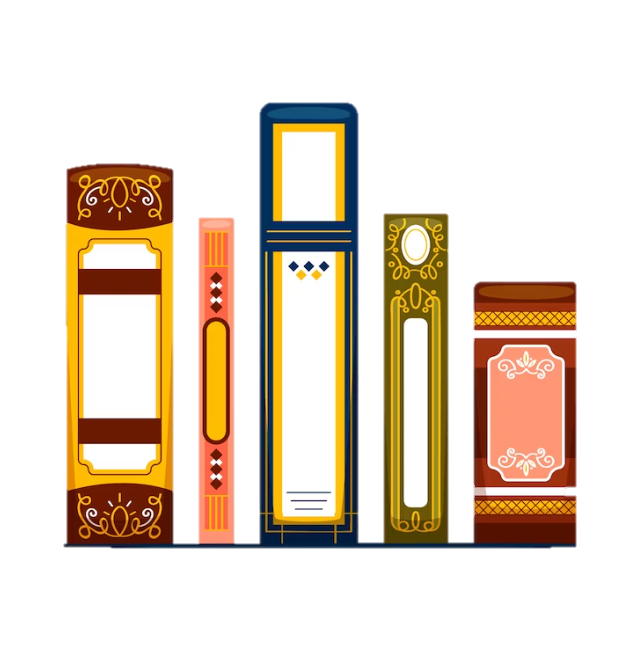 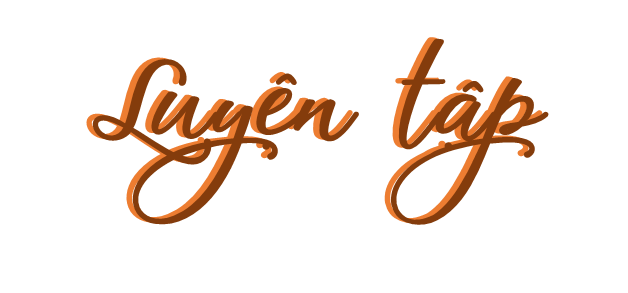 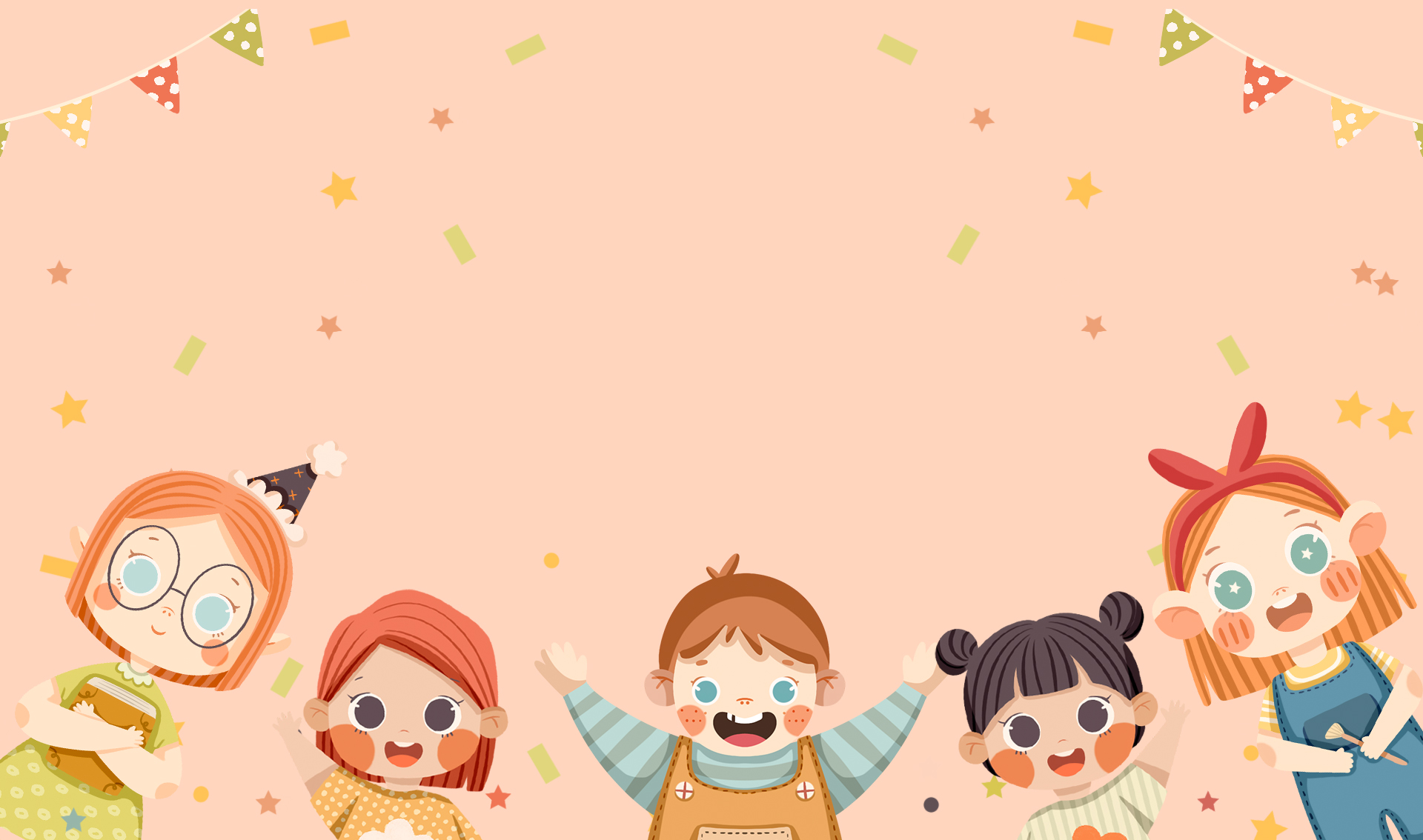 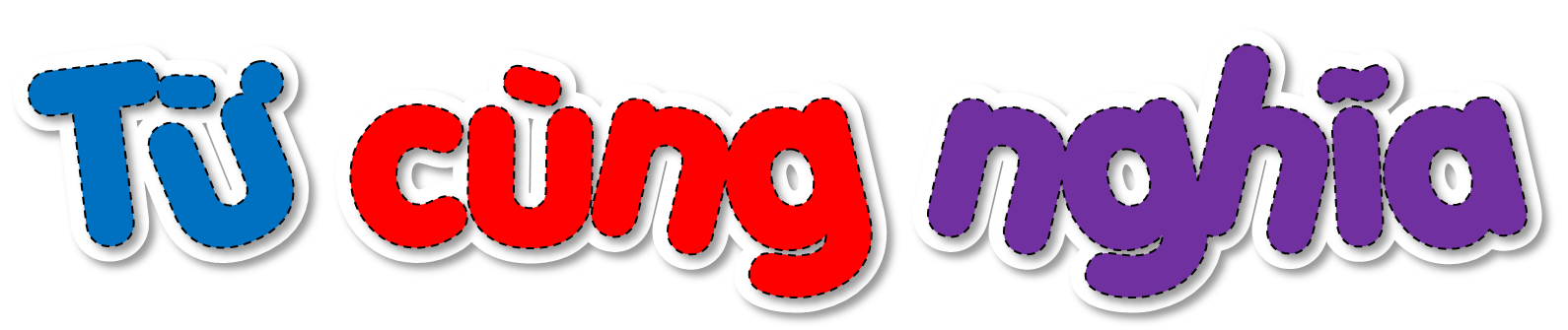 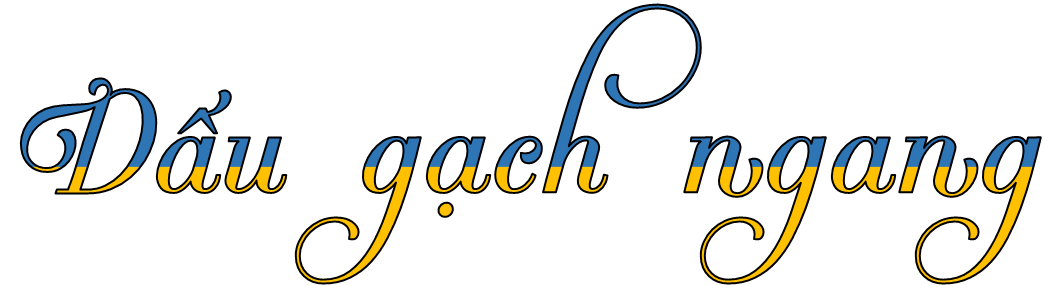 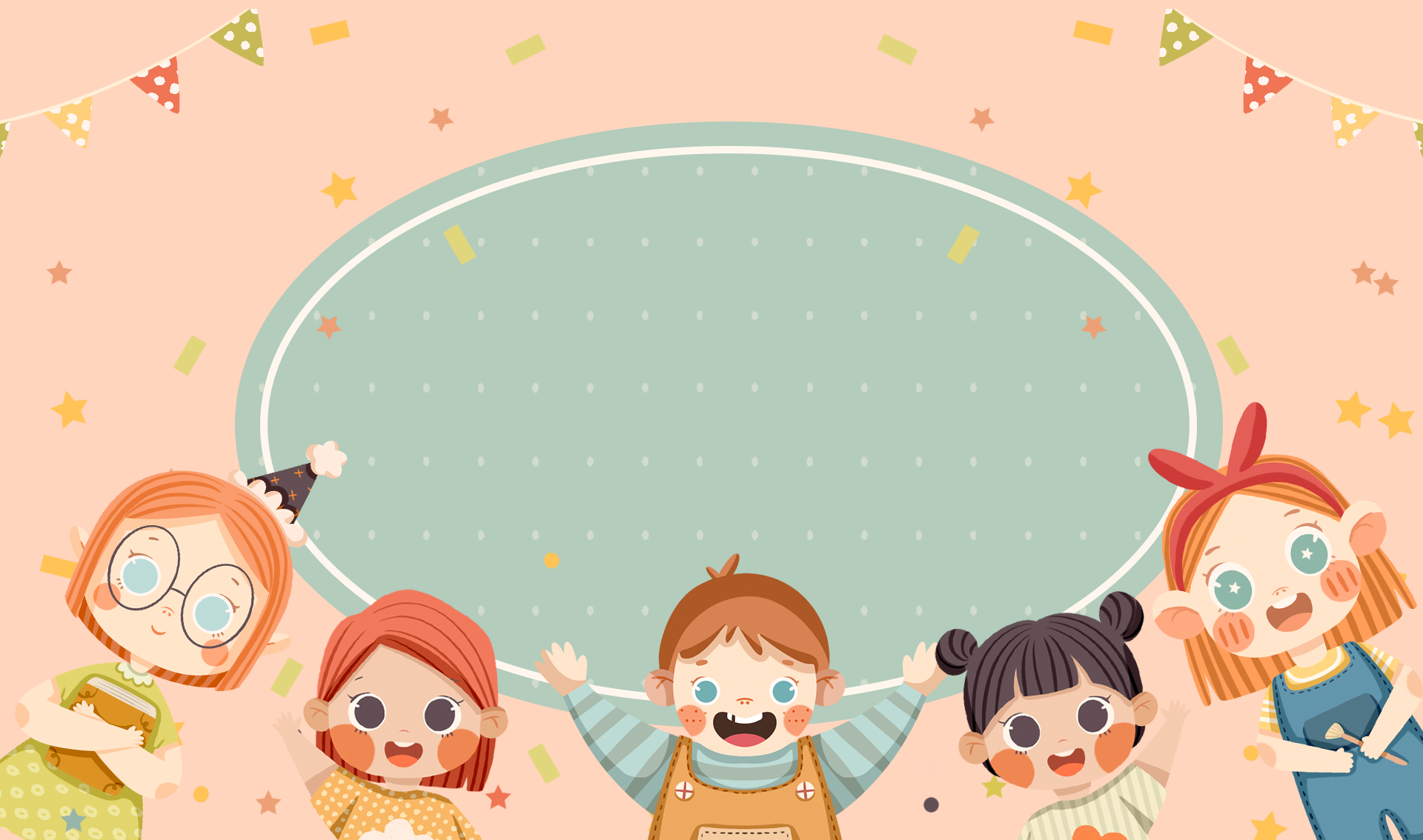 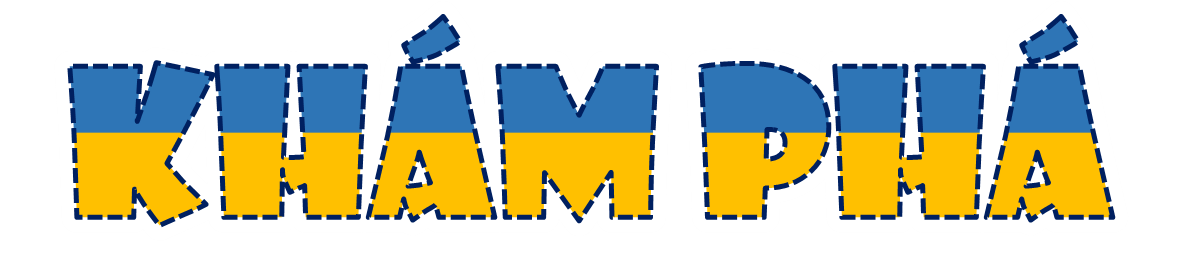 1. Tìm từ có nghĩa giống với mỗi từ in đậm dưới đây:
Hằng ngày, thỏ chăm chỉ tưới nước cho cây. Ít lâu sau, quả hồng ngả vàng, rồi đỏ. Thỏ kiên nhẫn đứng đợi quả rơi xuống, vì nó không biết trèo cây.
Thảo luận nhóm
chăm chỉ
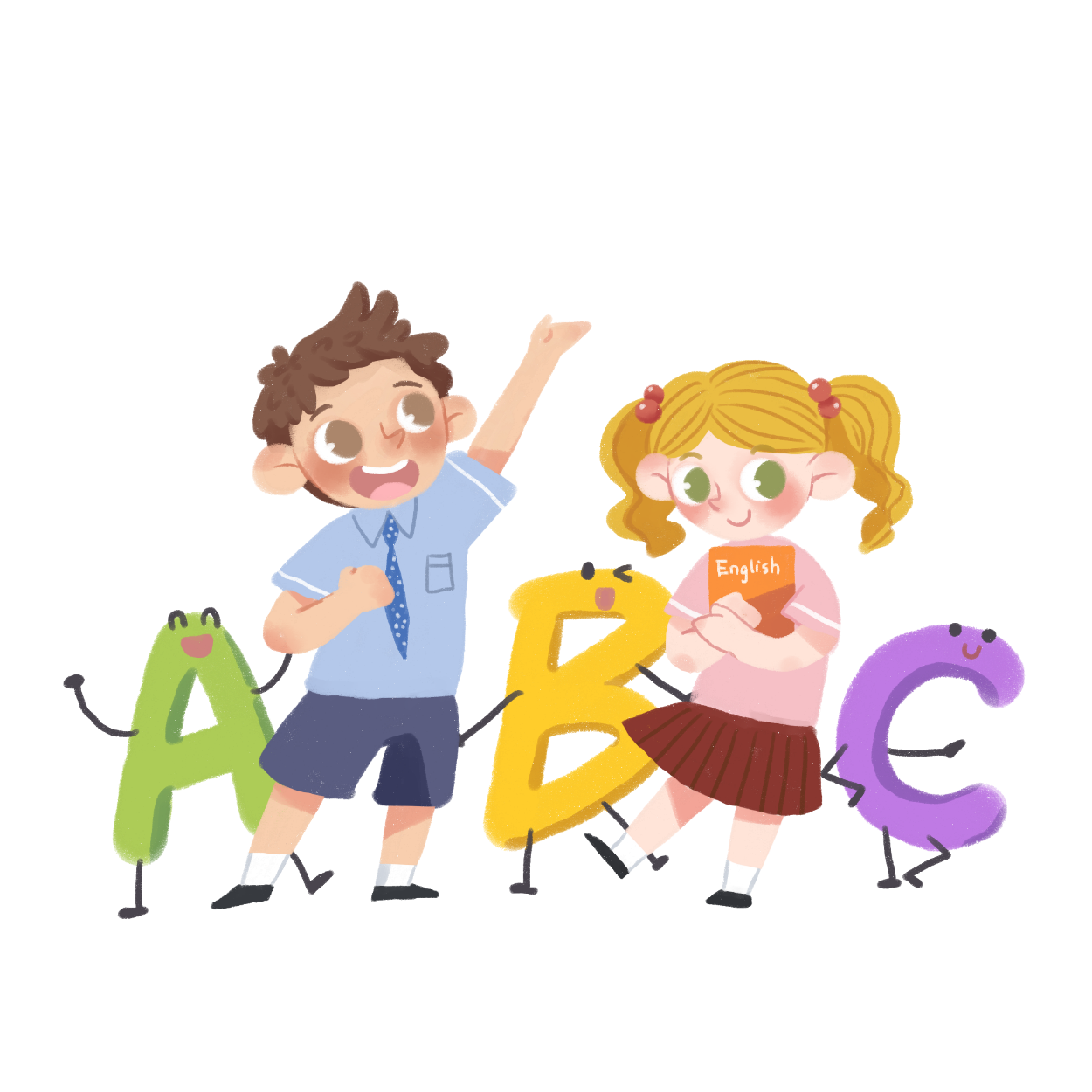 kiên nhẫn
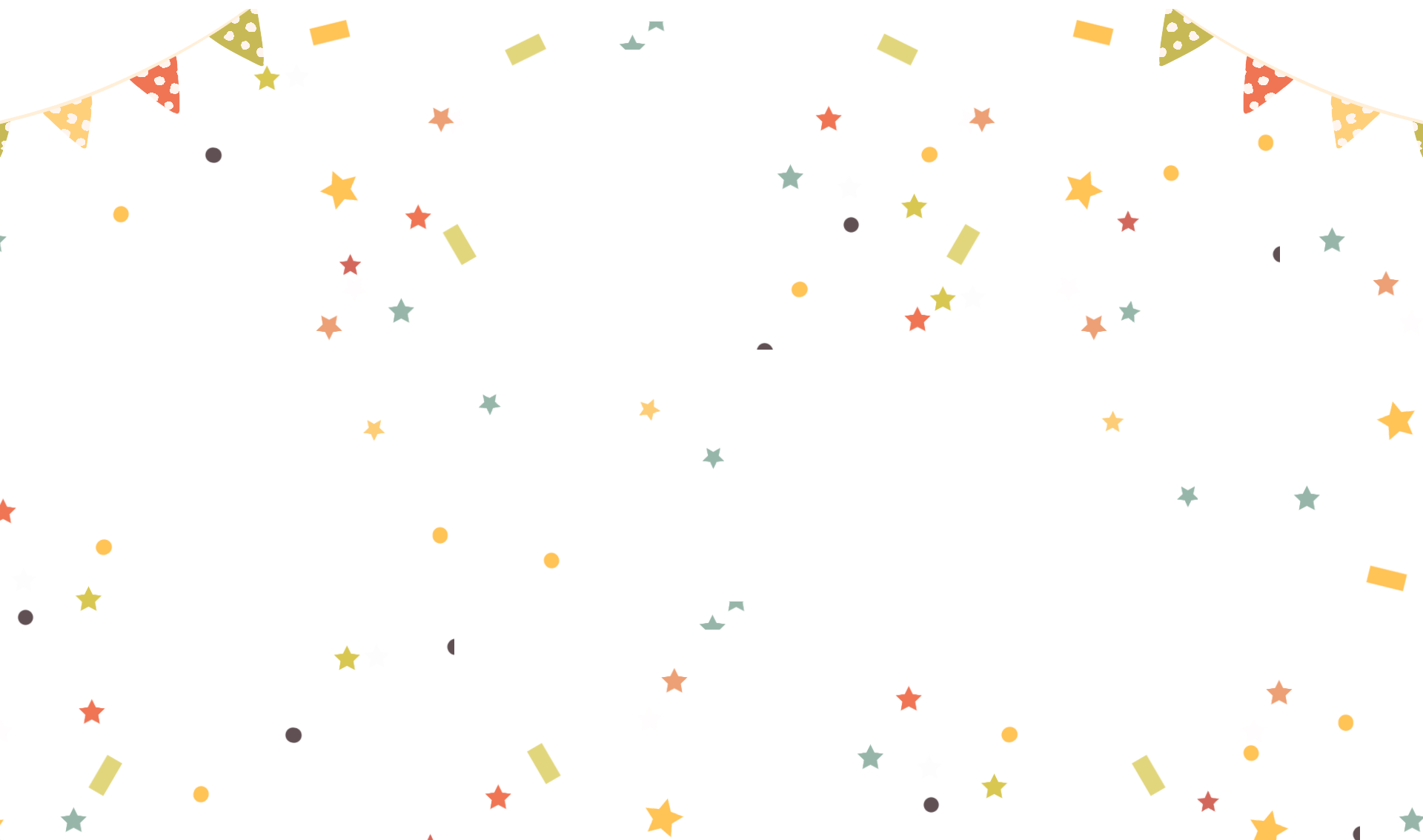 chăm chỉ
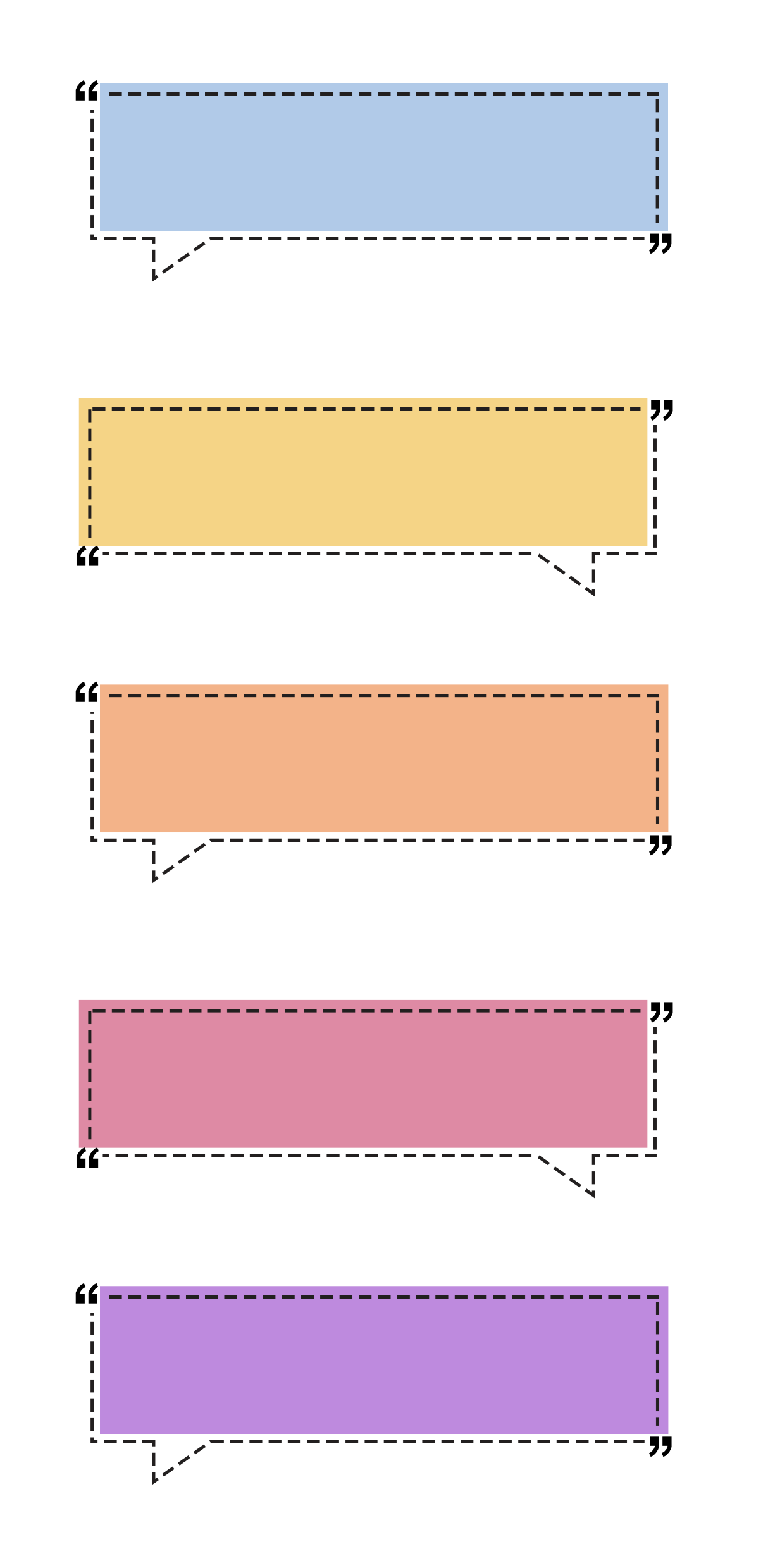 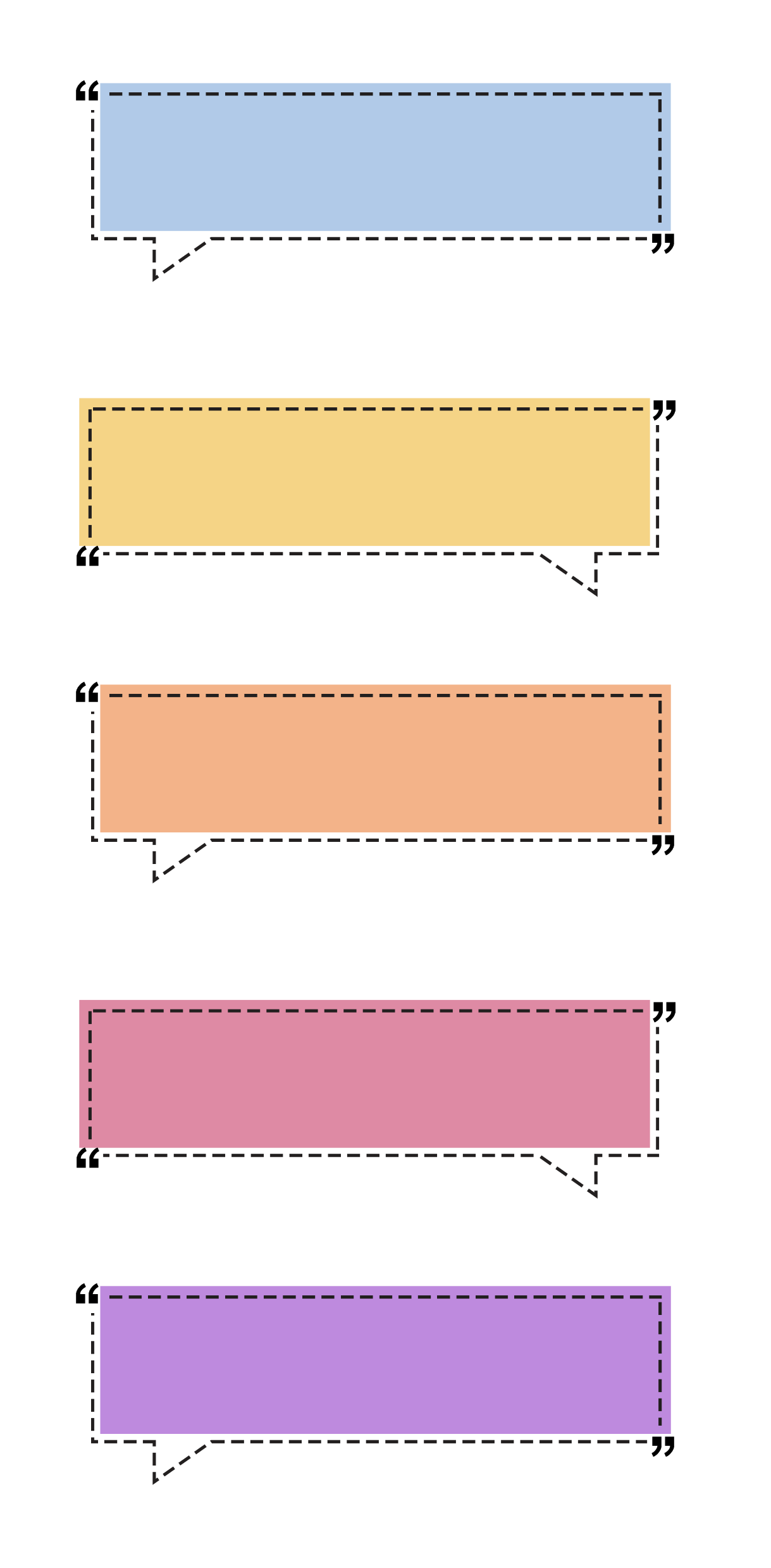 chăm
siêng năng
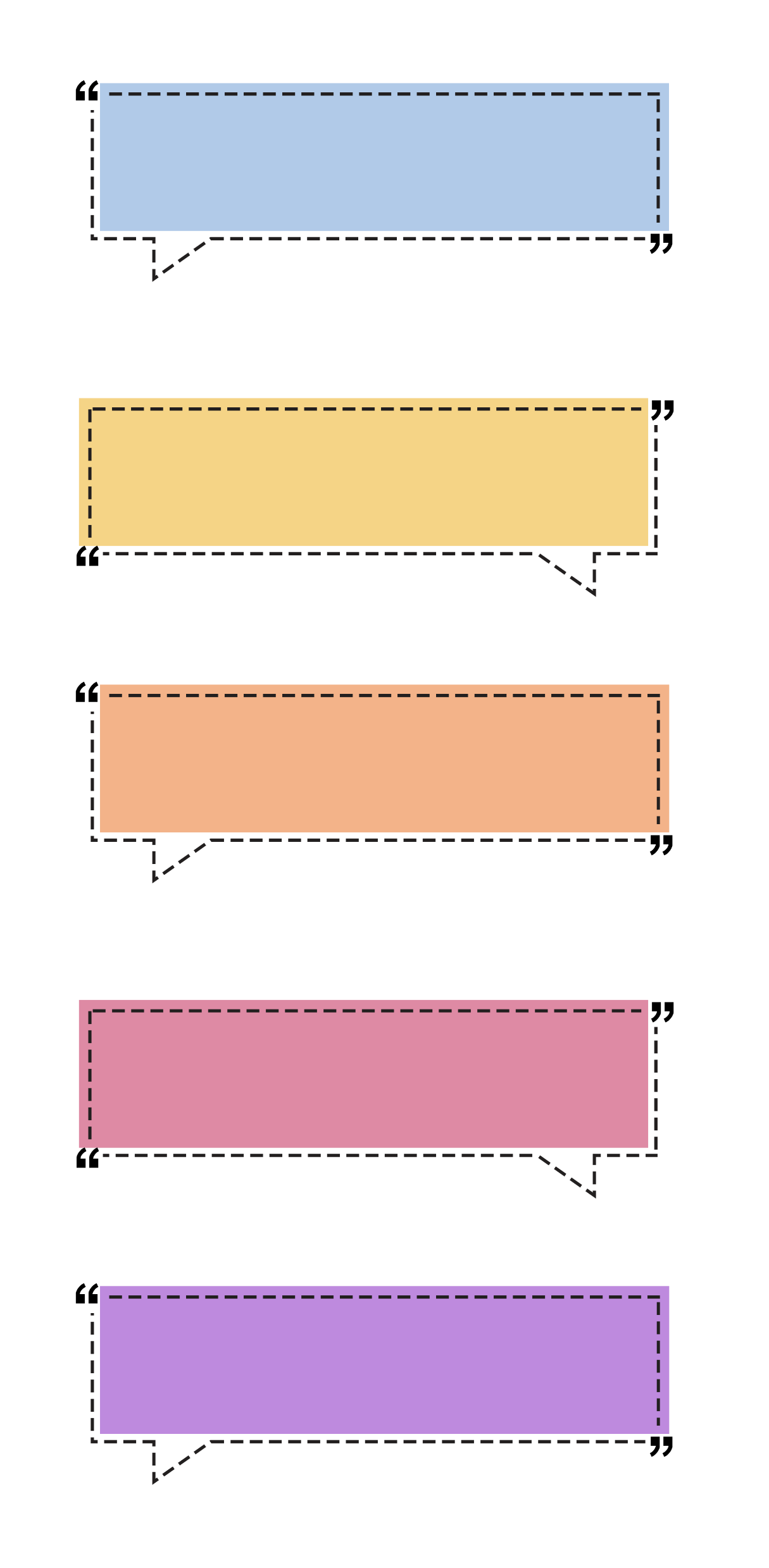 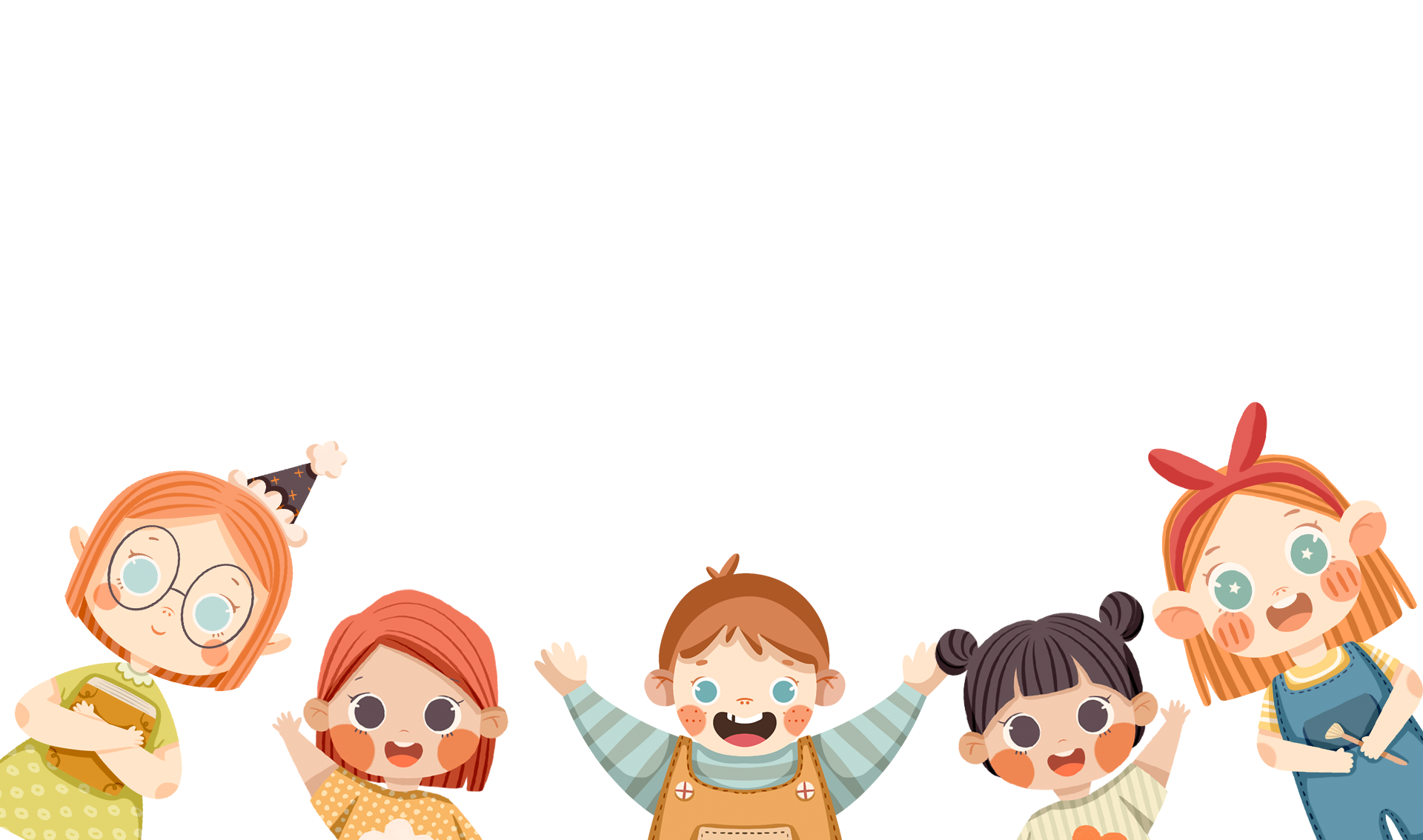 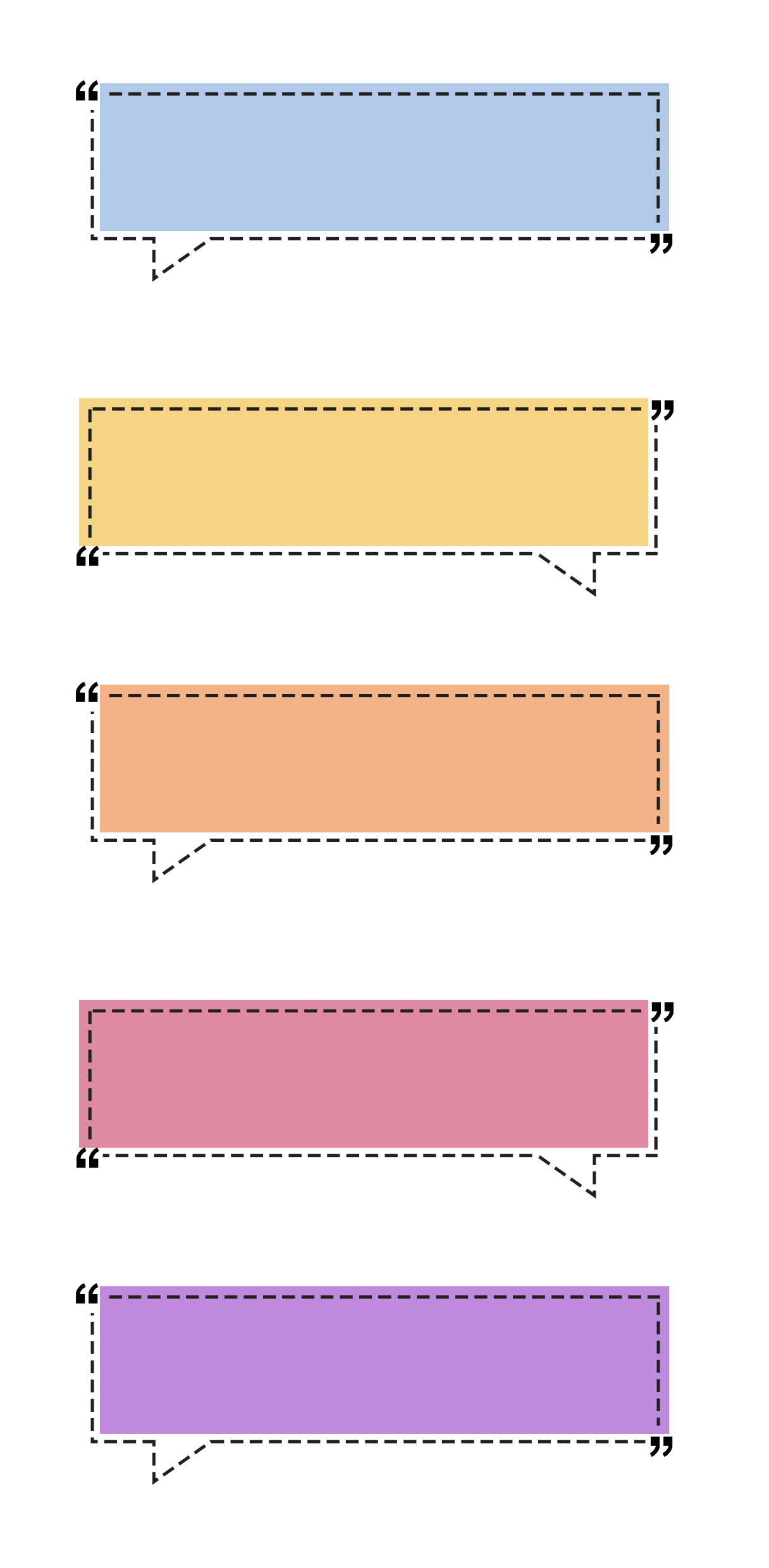 cần cù
chịu khó
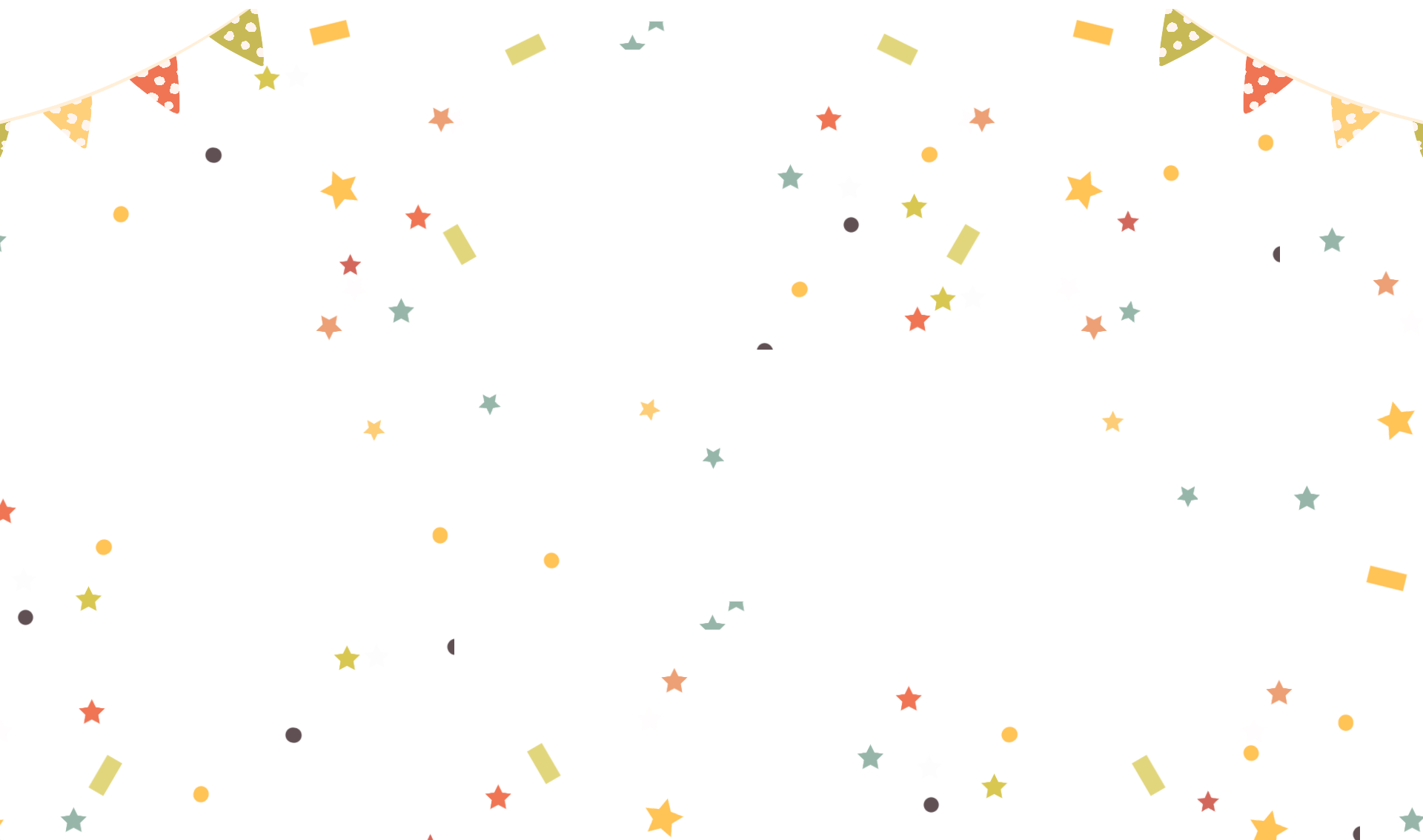 kiên nhẫn
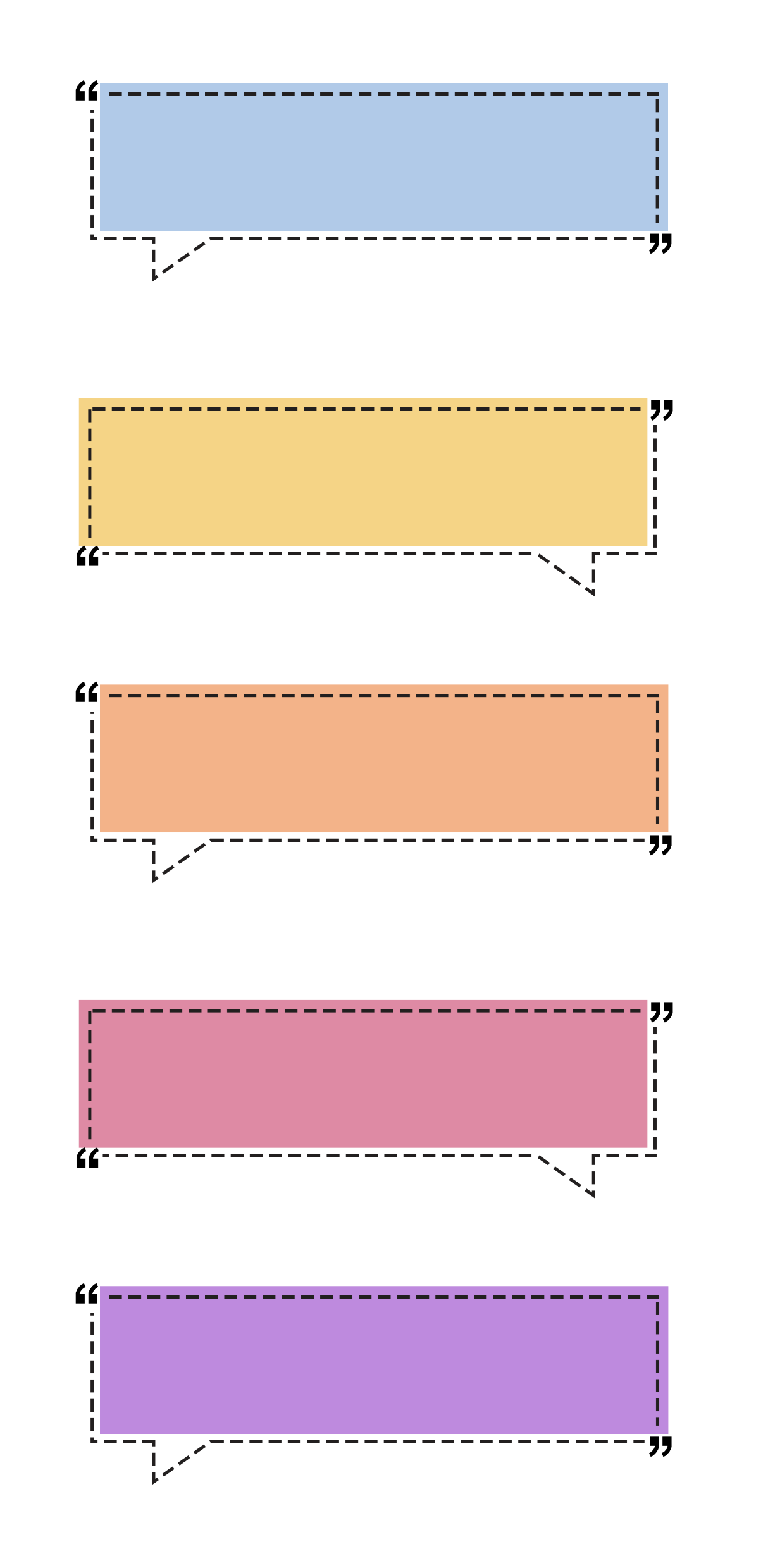 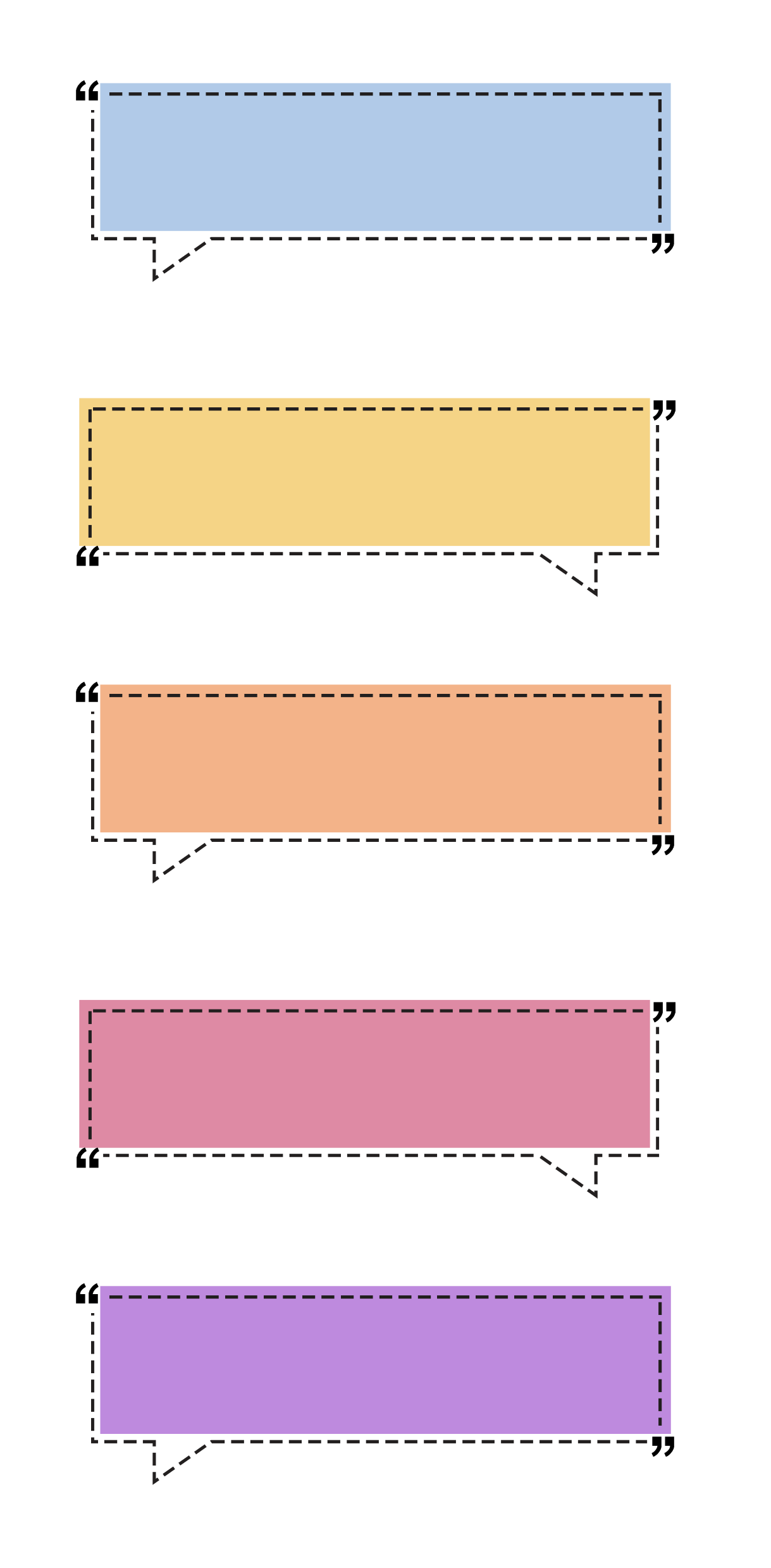 kiên trì
nhẫn nại
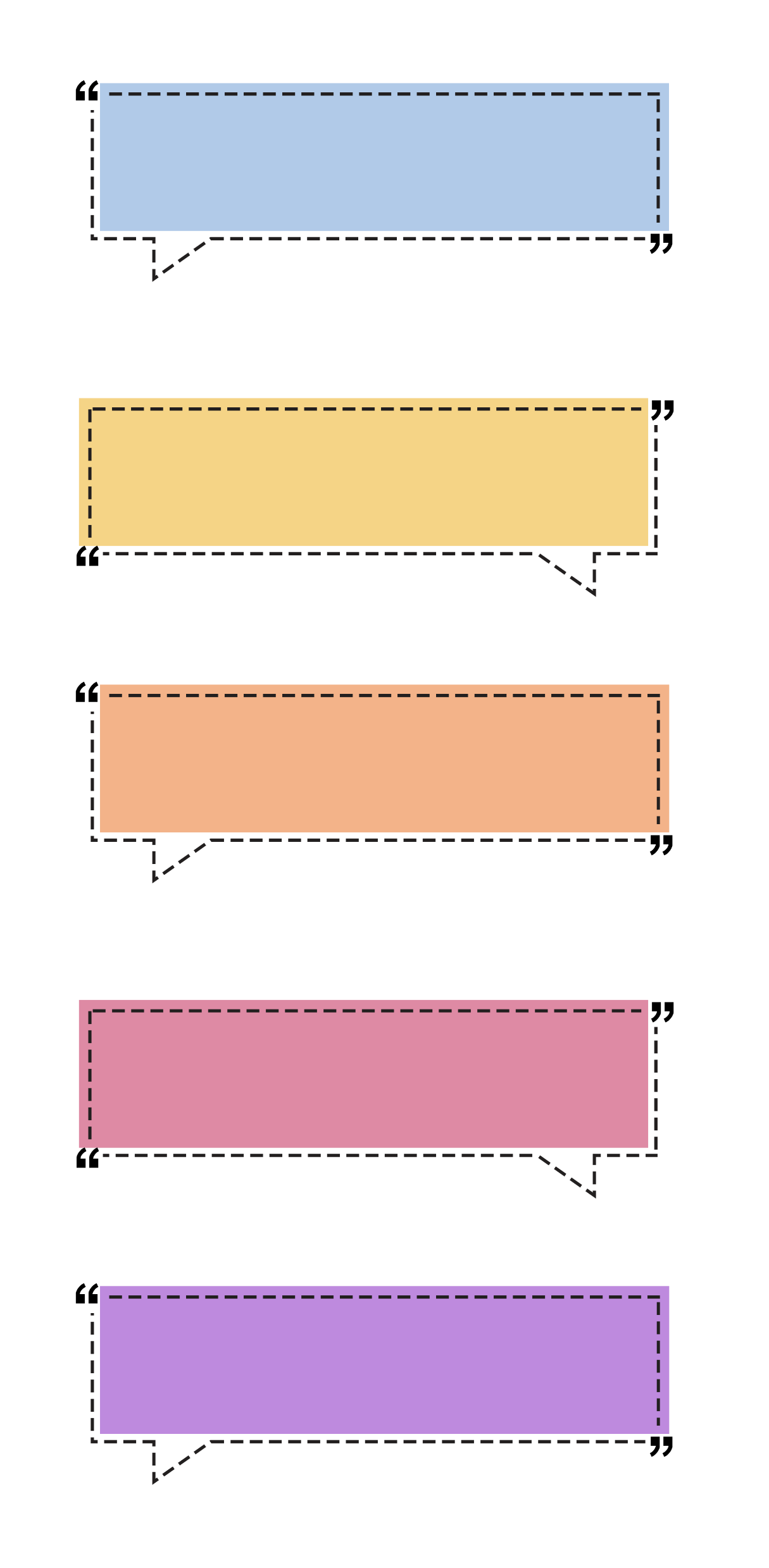 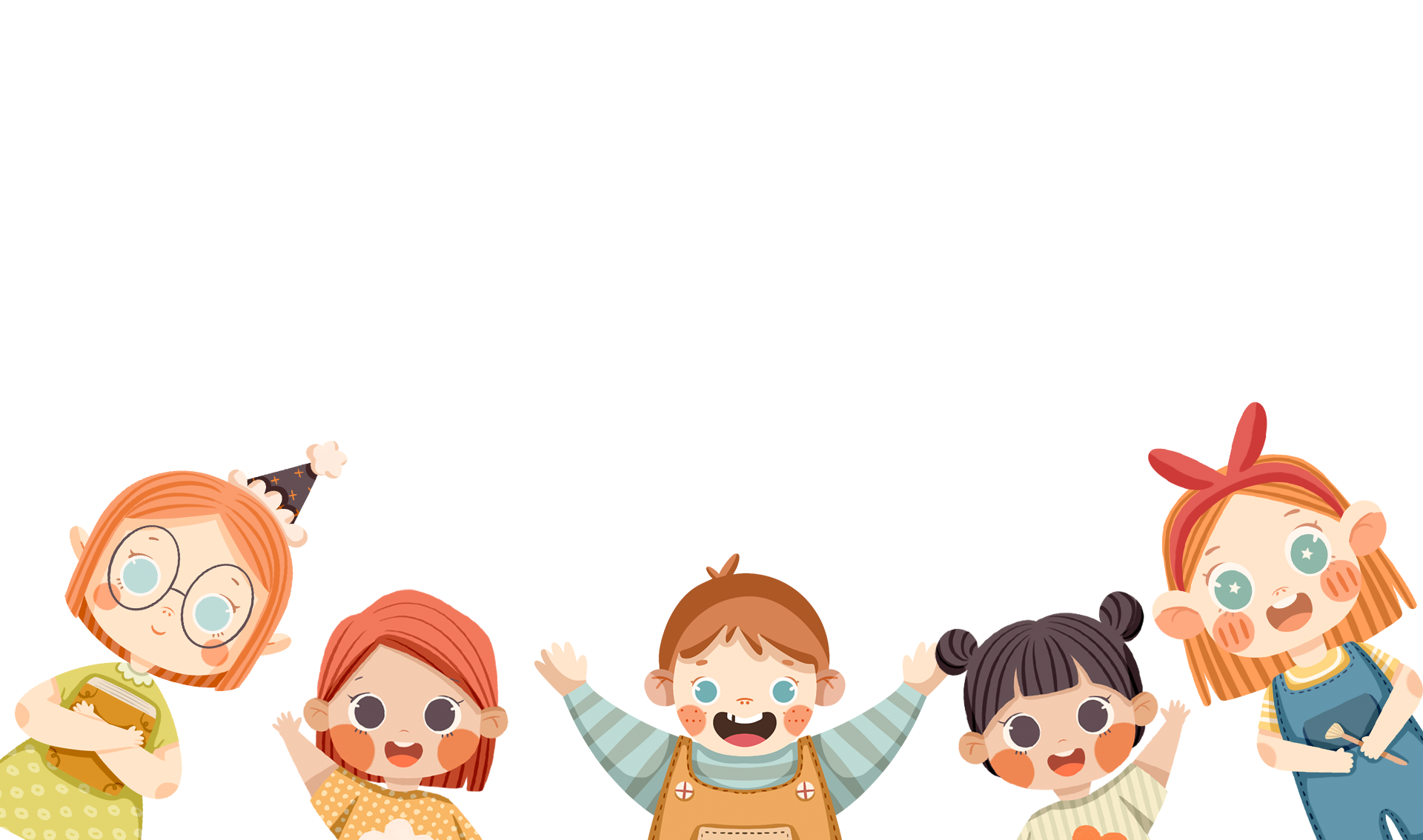 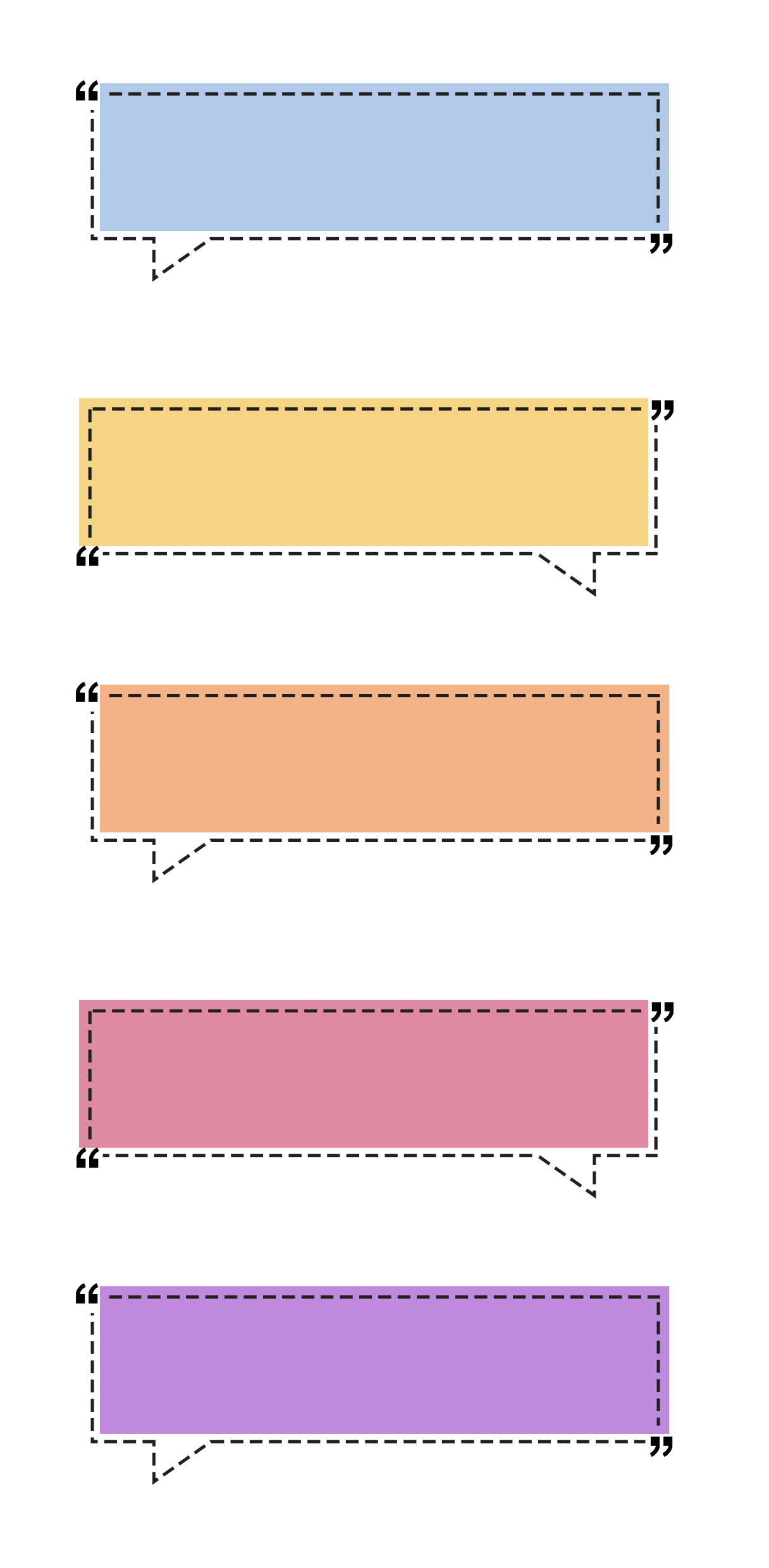 bền bỉ
bền lòng
2. Dựa vào tranh, tìm 2 – 3 từ chỉ màu xanh. Đặt câu với từ em 
tìm được.
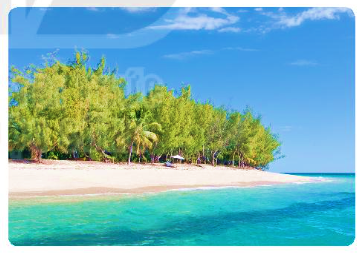 M: Mặt biển xanh biếc.
Tìm những sự vật trong tranh có màu xanh.
Thảo luận nhóm
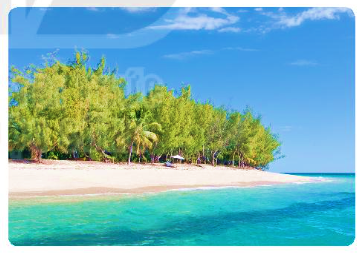 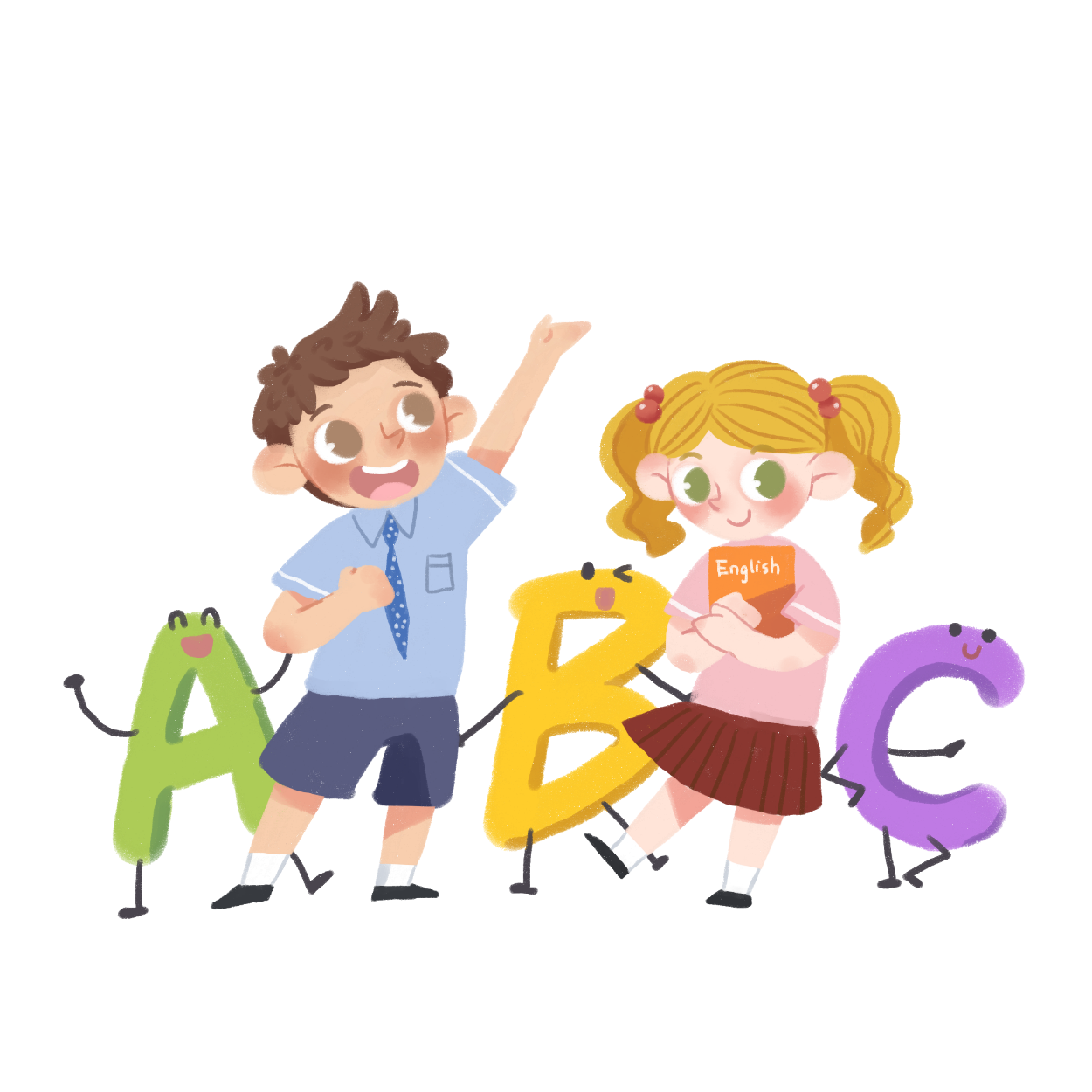 Tìm từ chỉ màu xanh phù hợp với sự vật đó.
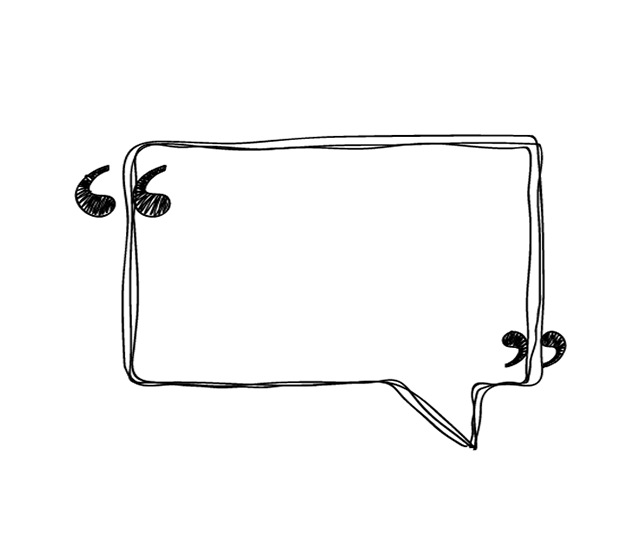 Bầu trời
Những sự vật có màu xanh.
Rặng phi lao
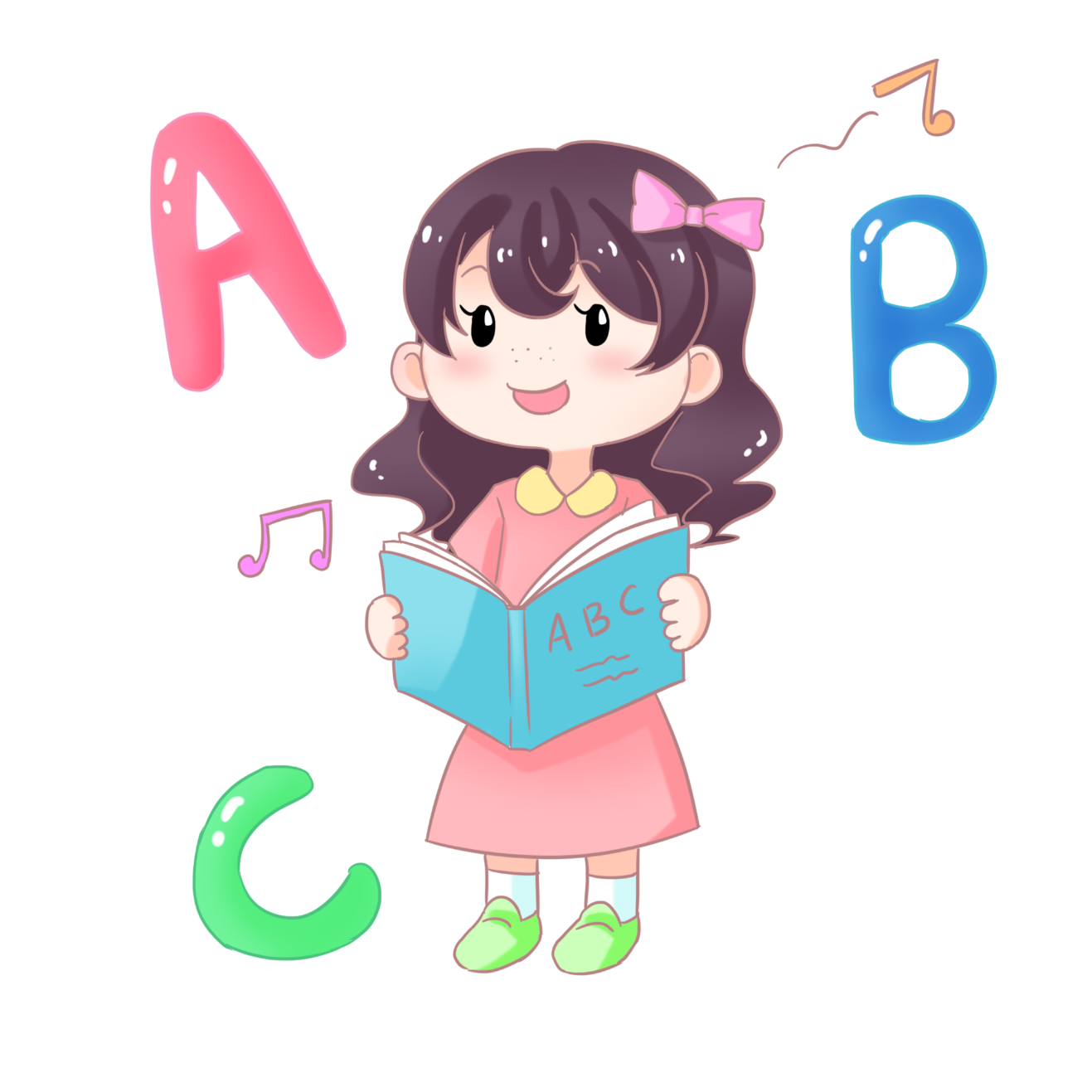 Những đám mây
Tàu dừa
Nước biển
Xanh biếc
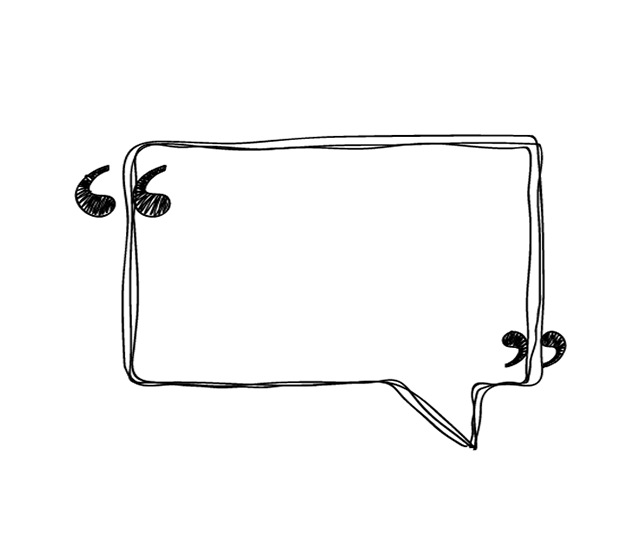 Từ chỉ màu xanh phù hợp
Xanh trong
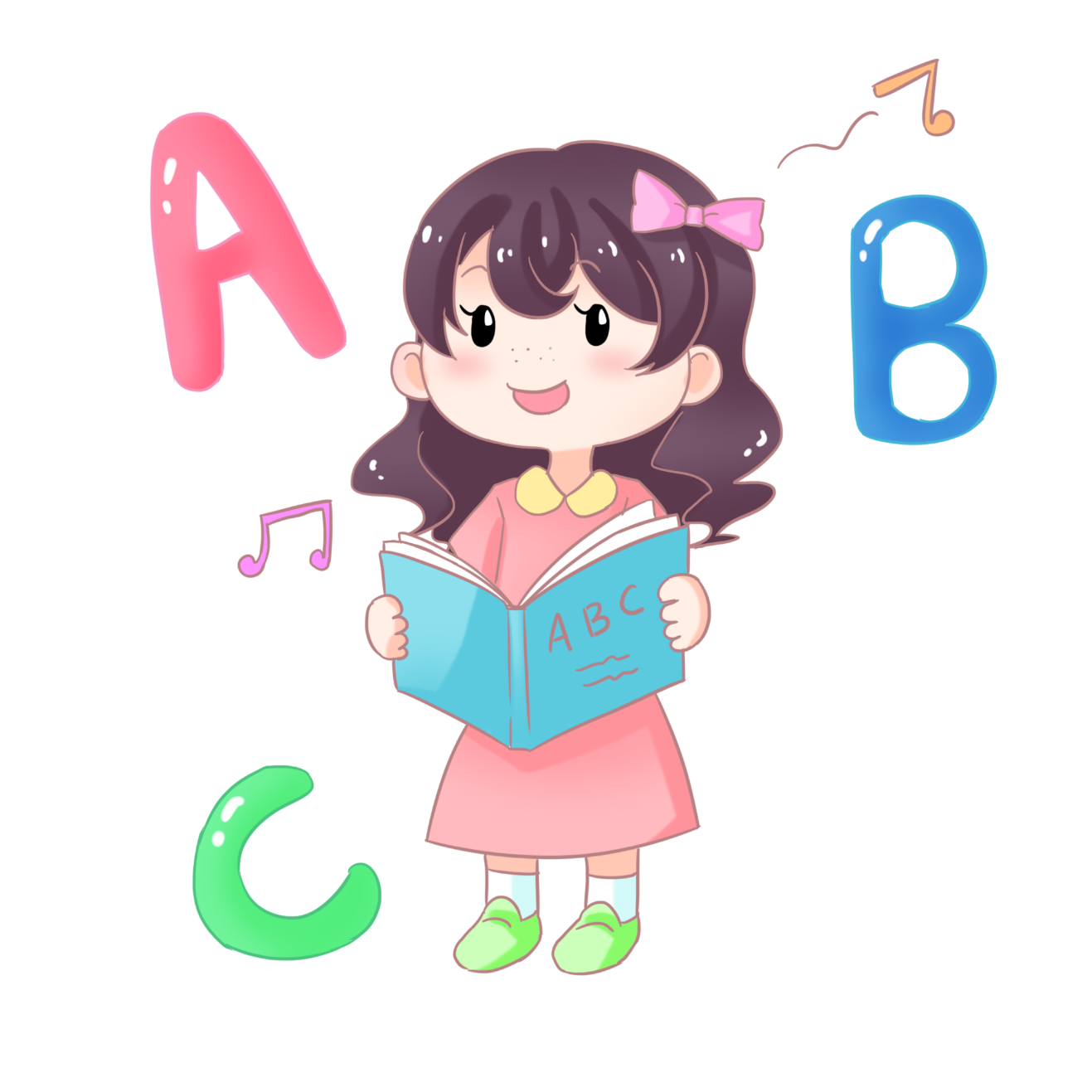 Xanh thẳm
xanh ngắt
xanh rì
xanh ….
Xanh biếc
Bầu trời
Xanh trong
Rặng phi lao
Xanh thẳm
Những đám mây
xanh ngắt
Tàu dừa
xanh rì
Nước biển
xanh ….
2. Dựa vào tranh, tìm 2 – 3 từ chỉ màu xanh. Đặt câu với từ em tìm được.
Bầu trời xanh trong, không một gợn mây.
Rặng phi lao xanh um.
Những đám mây xanh lơ.
Tàu dừa già mất đi vẻ xanh bóng.
Nước biển xanh ngắt một màu.
3. Lời nói của thỏ con và đàn chim trong đoạn văn dưới đây được đánh dấu bằng dấu câu nào? Nêu vị trí của dấu câu đó.
Vừa lúc đó, có đàn chim bay đến, định ăn quả hồng. Thỏ hốt hoảng kêu lên:
     - Hồng của tớ!
     Thấy vậy, đàn chim cầu khẩn:
     - Cho chúng tớ ăn nhé. Chúng tớ đói lả rồi.
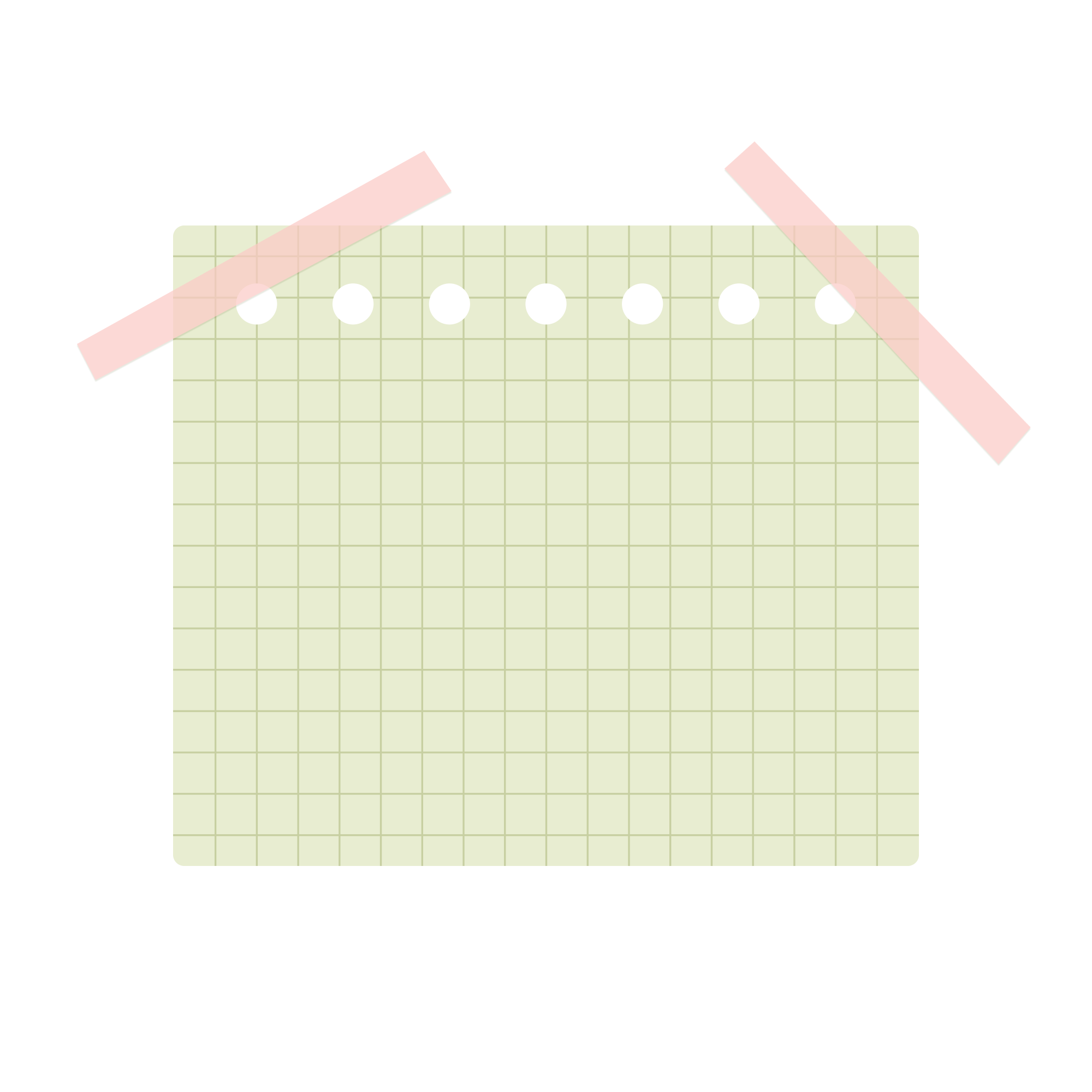 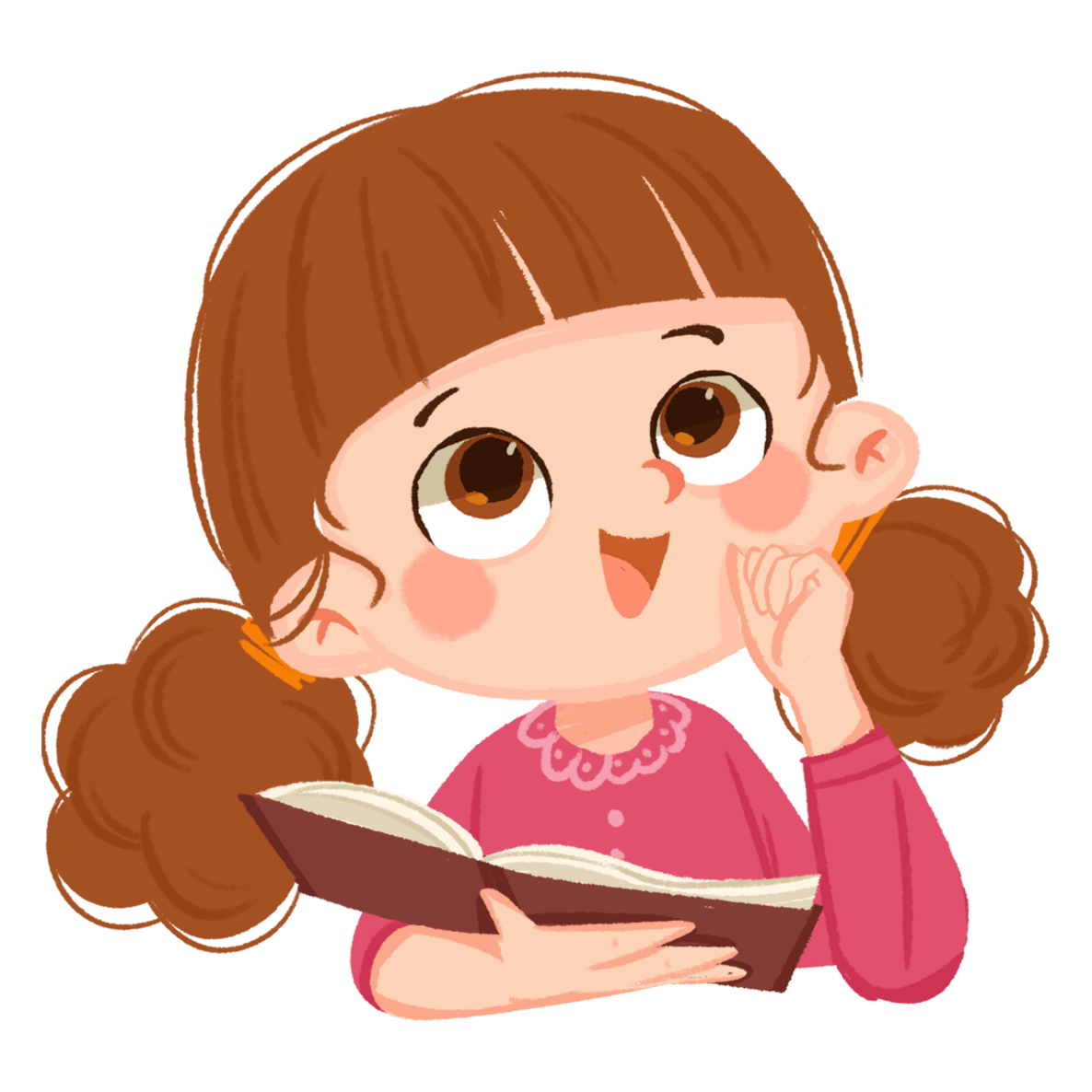 Tác dụng: Báo hiệu lời nói trực tiếp của nhân vật
DẤU GẠCH NGANG
Vị trí: Đứng ở đầu câu.
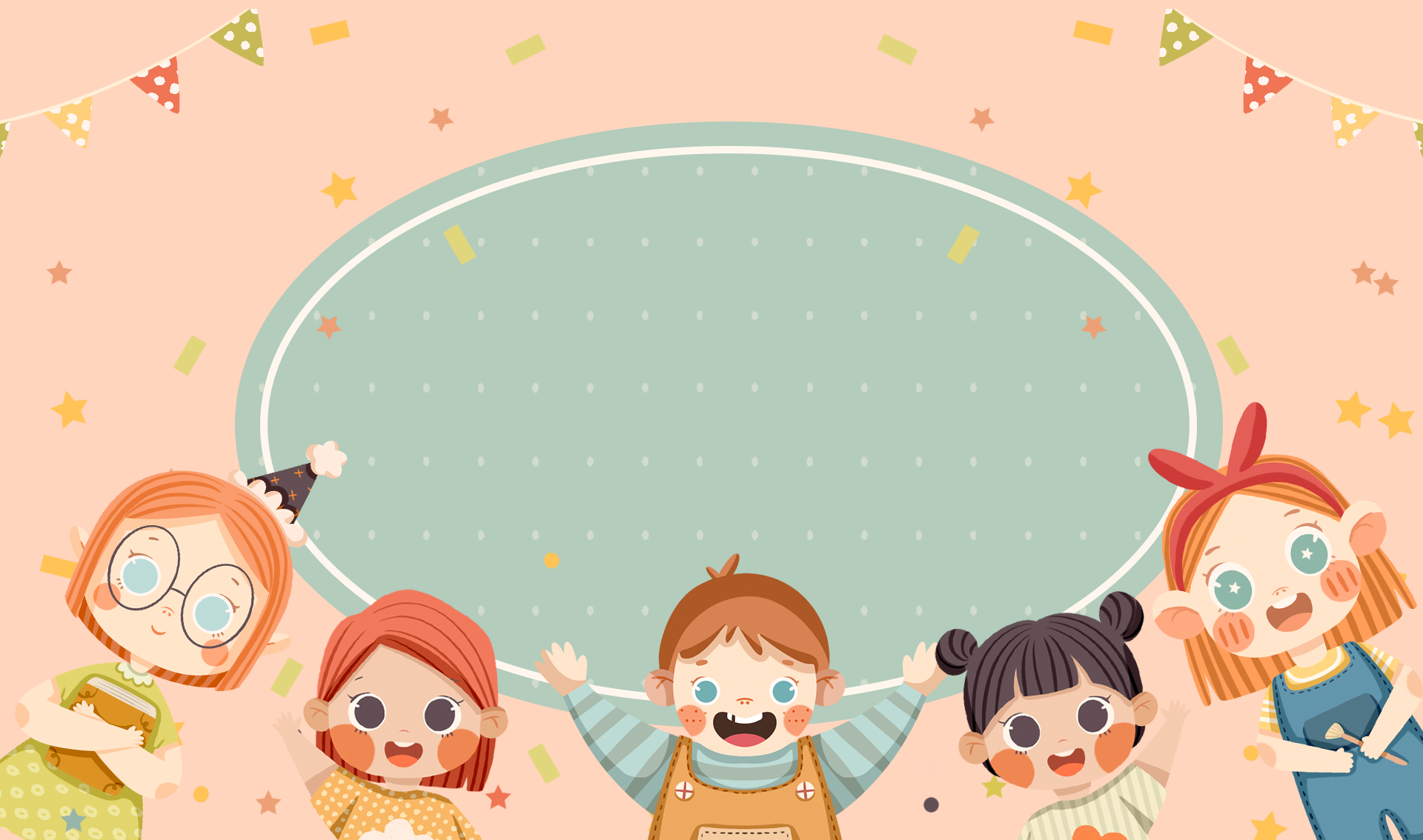 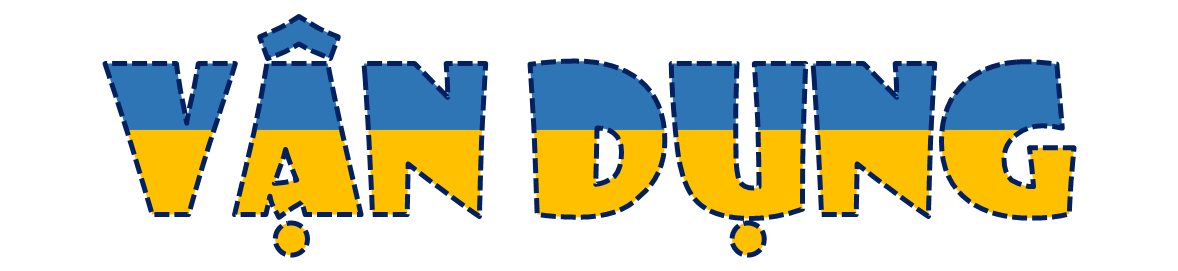 Tìm những từ ngữ chỉ về màu vàng. Đặt câu với từ em vừa tìm được.
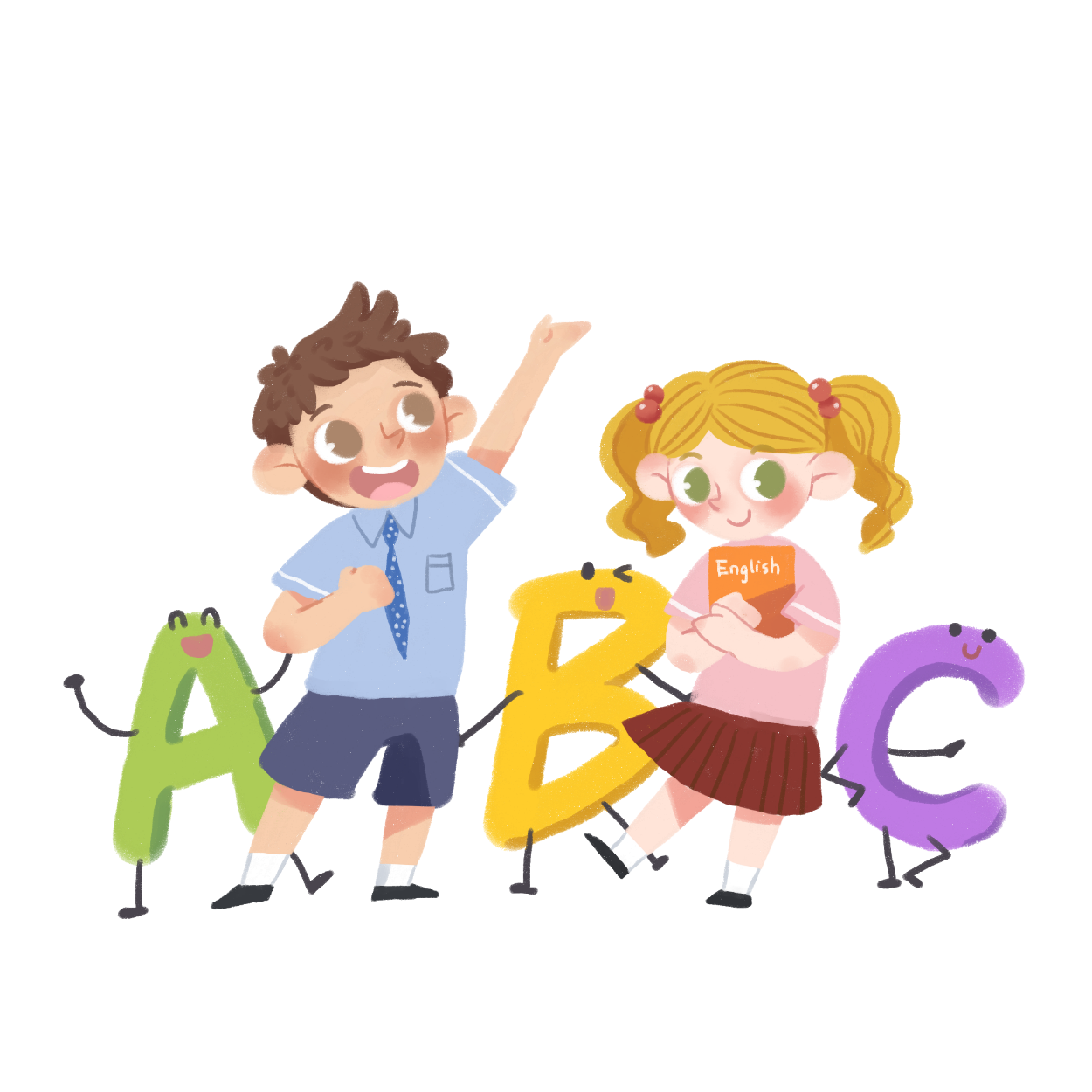 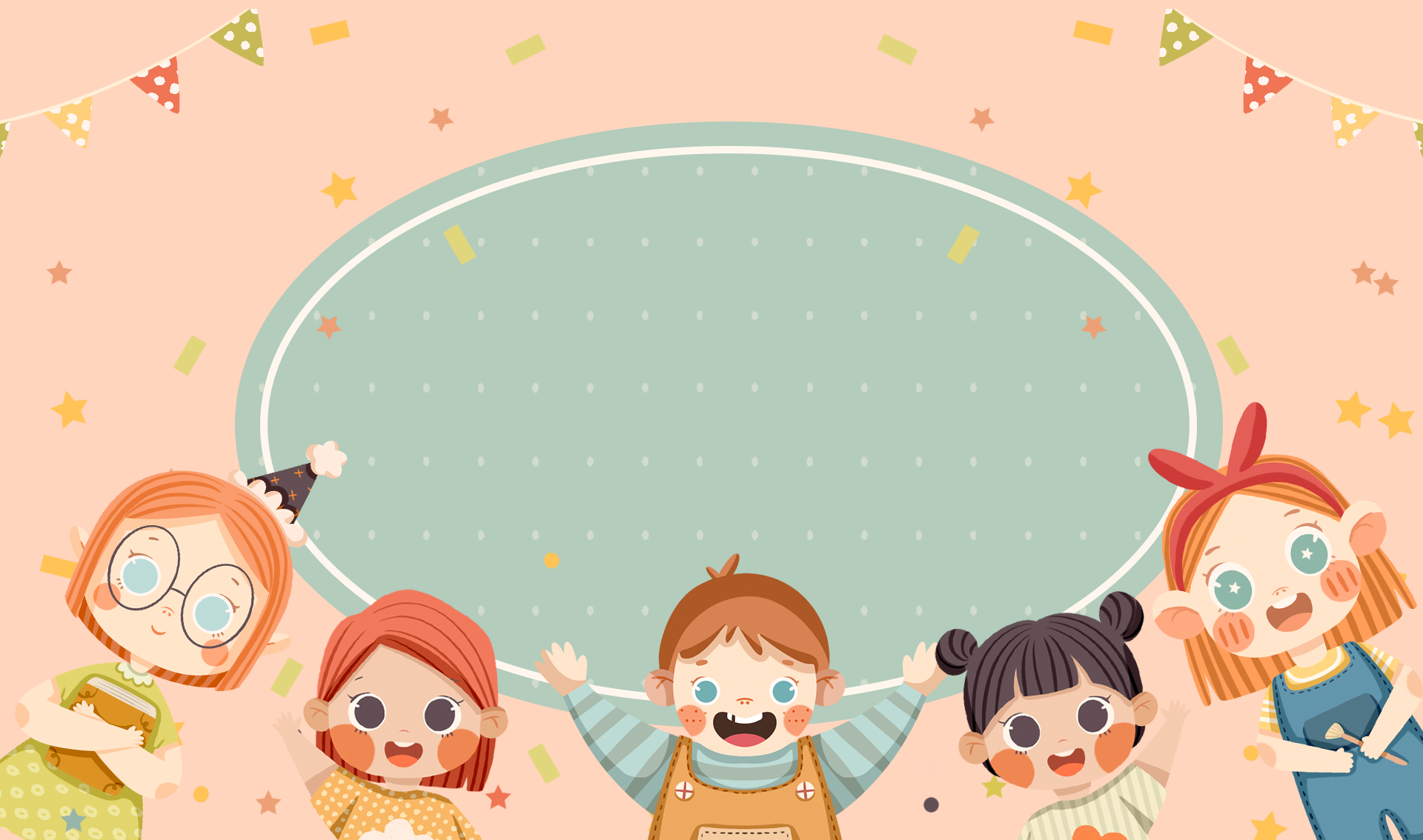 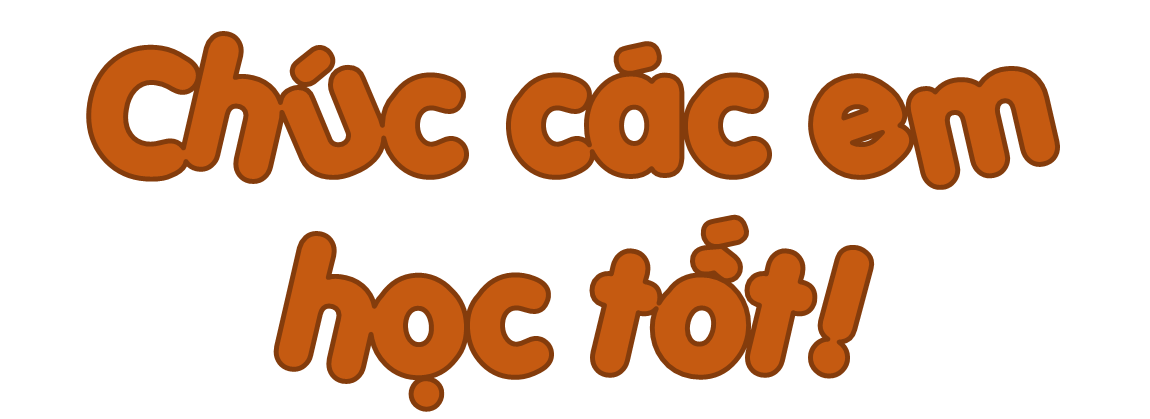